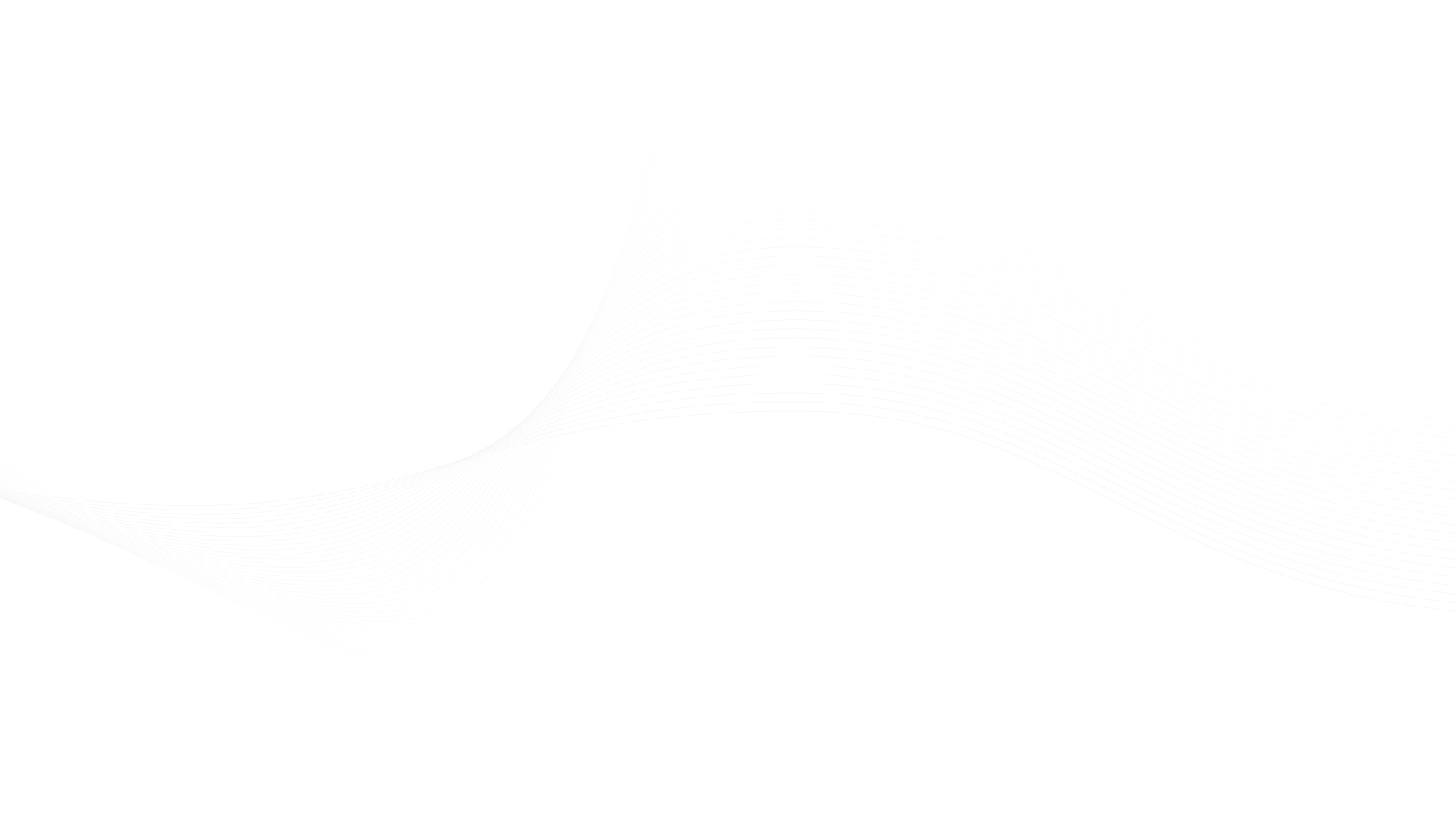 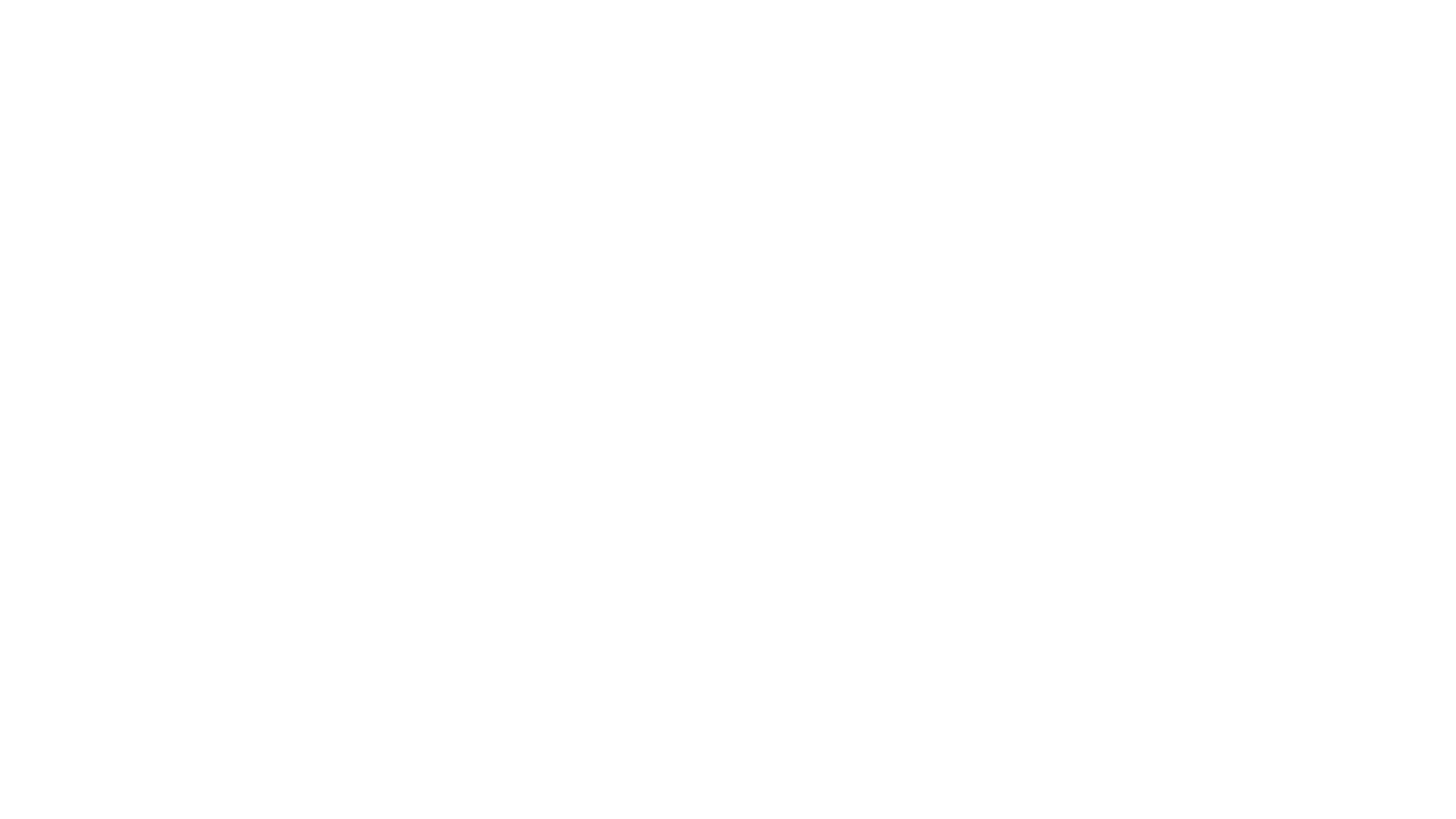 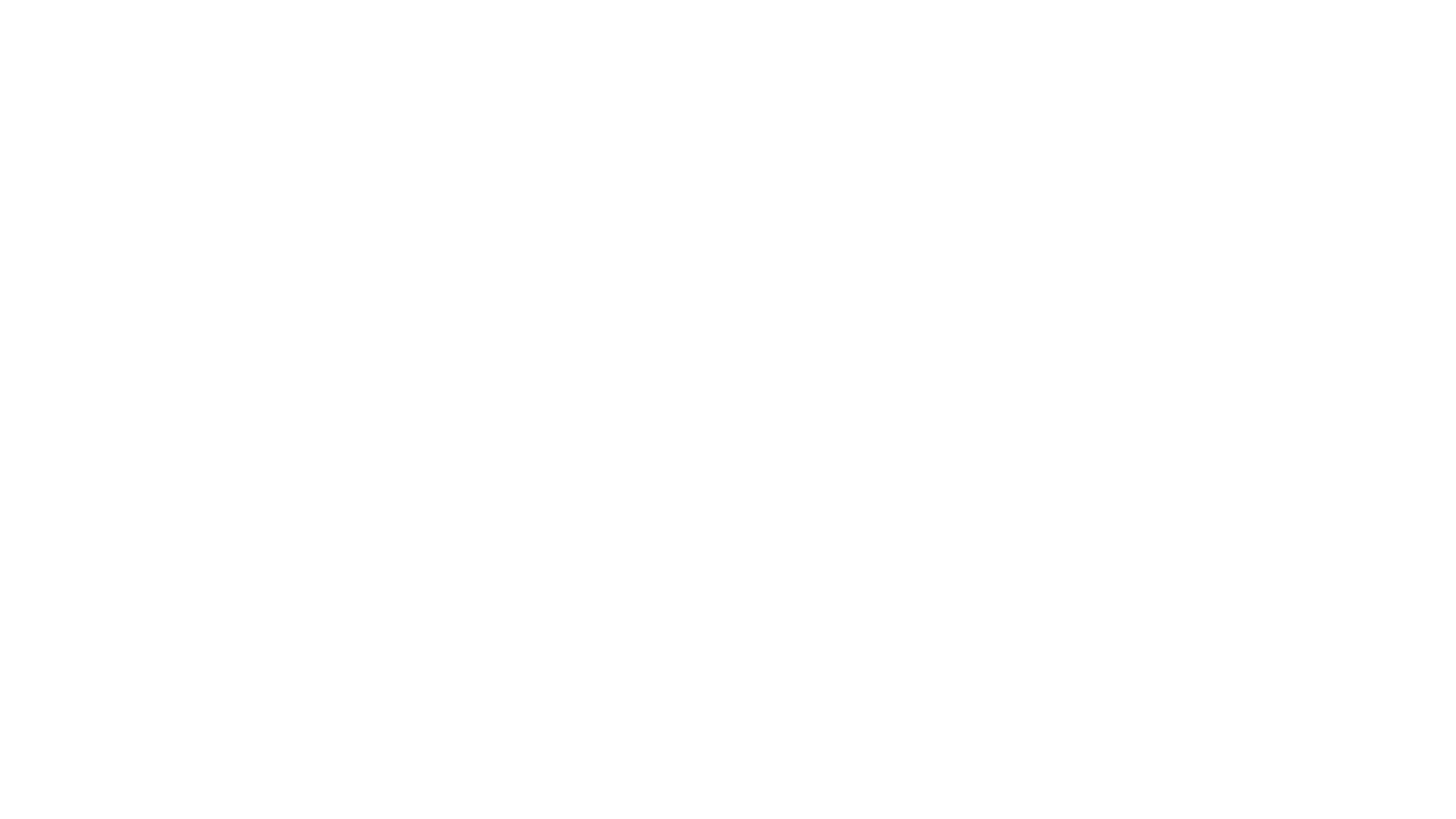 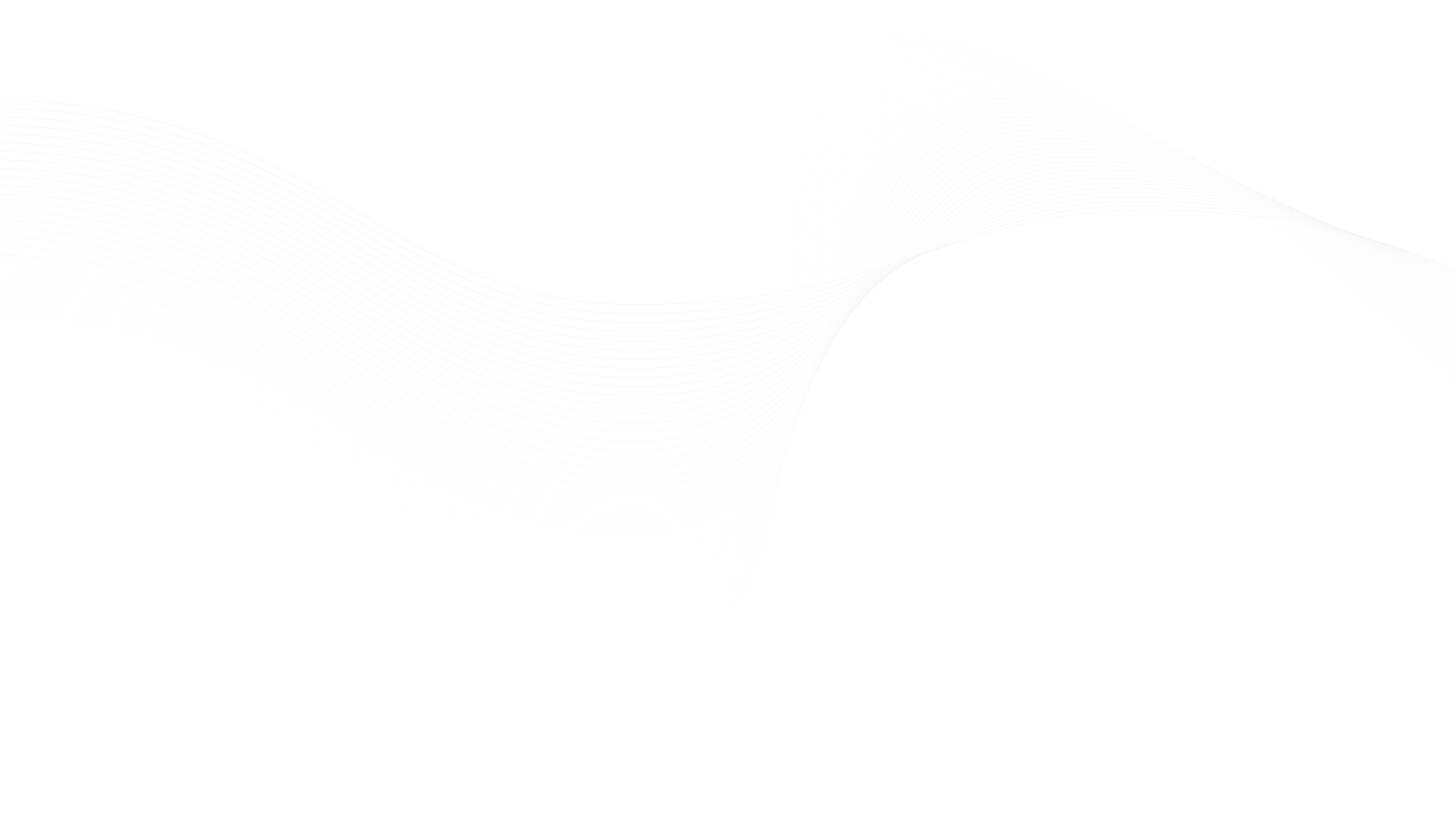 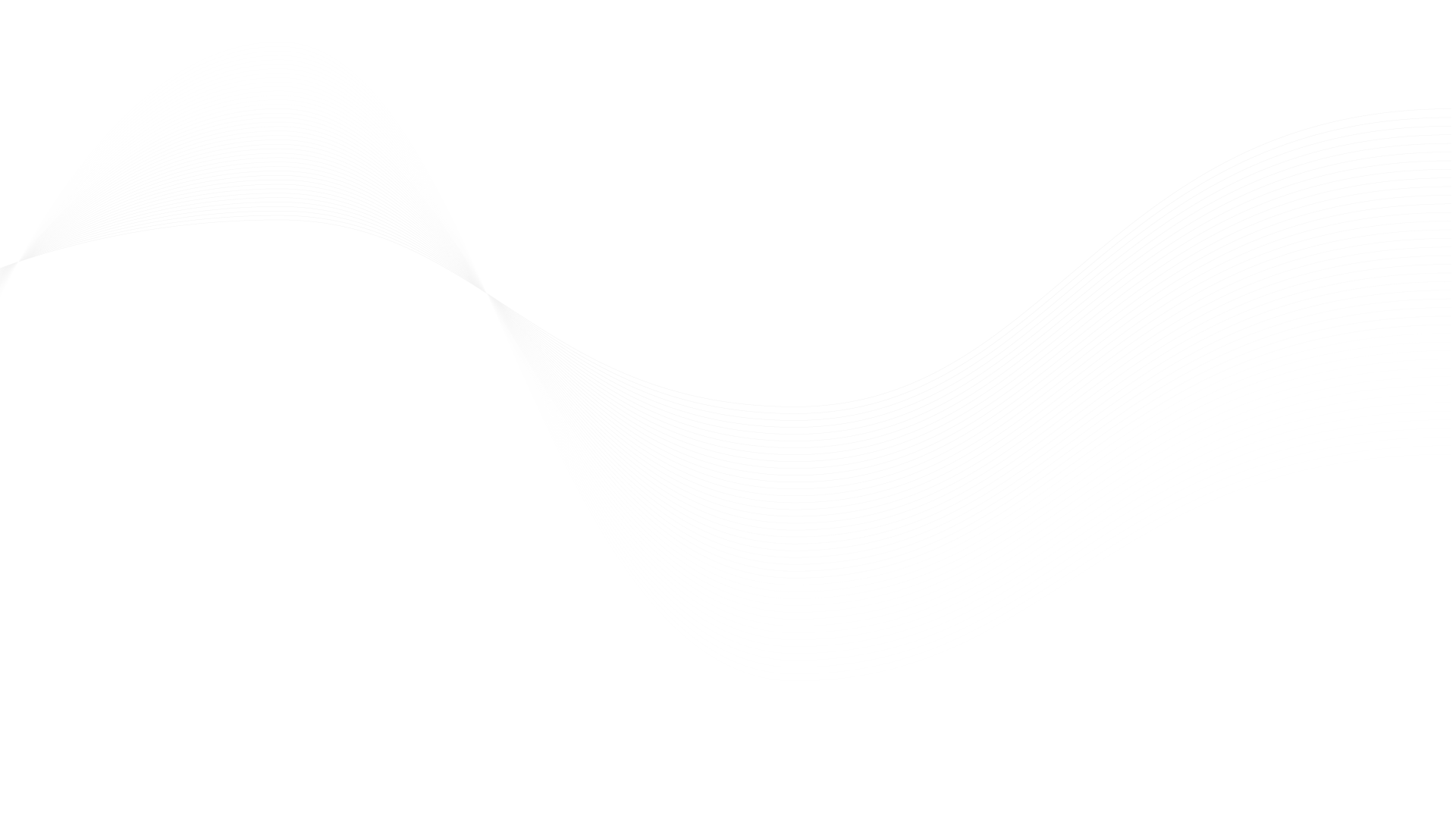 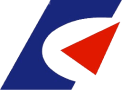 臺灣
亞洲最佳創新合作夥伴
中華民國經濟部
1
簡報大綱
1. 為什麼選擇臺灣: 臺灣投資環境的優勢
2. 投資獎勵
3. 投資機會
4. 投資服務
5. 常見問題
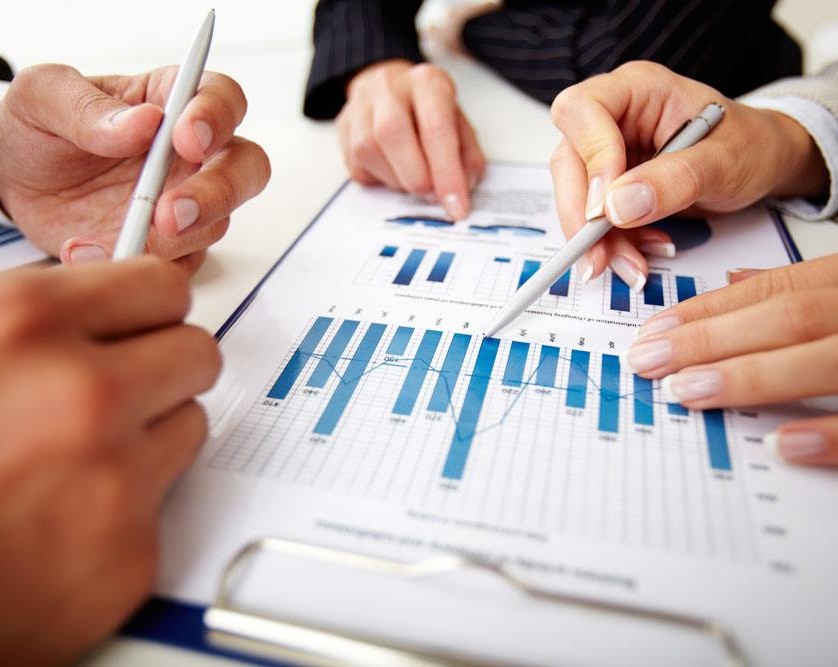 2
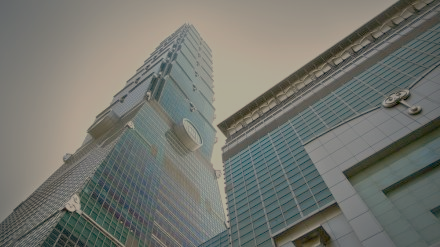 為什麼選擇臺灣-臺灣投資環境的優勢
全球供應鏈的關鍵角色或樞紐
堅實的產業聚落 
具有競爭力的研發能力
優秀的人力素質
完善的智慧財產權保護
3
1. 為什麼選擇臺灣-全球供應鏈的關鍵角色或樞紐
紡織
半導體
玻璃纖維、聚脂絲,、對苯二甲酸(PTA)、聚胺酯(PU)合成皮、尼龍纖維、功能性紡織品、碳纖維
晶圓鑄造、IC封裝、IC測試、遮罩唯讀記憶體(Mask ROMs)、IC設計、動態隨機存取記憶體(DRAMs)
顯示器
汽車零件
薄膜電晶體液晶顯示器面板(TFT-LCD Panels),有機發光二極體面板(OLED Panels)、可攜式導航設備(PNDs)
燈、保險桿、鈑金、後視鏡、橡膠/塑料零件、模具
金屬機械
醫療設備
電子零組件
電解銅箔、唯讀記憶光碟(CD-ROMs)、主機板、薄膜電晶體液晶顯示器面板(TFT-LCD Panels)、防鎖死剎車系統(ABS)、無線區域網路(WLANs)、IC 載板、發光二極版(LEDs)、印刷電路板
螺絲，螺母，錫鐵，電動機車，電動輪椅，機床，塑料機械，血糖機，隱形眼鏡，自行車
4
1. 為什麼選擇臺灣-堅實的產業聚落
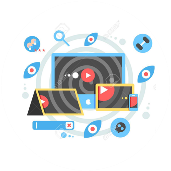 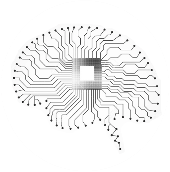 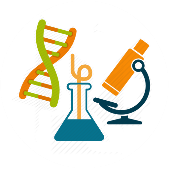 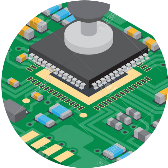 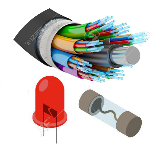 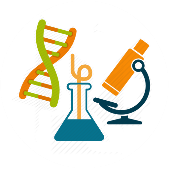 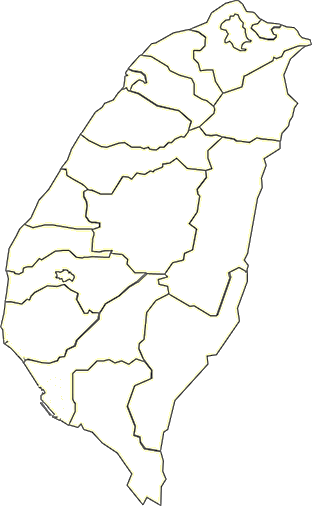 南港軟體園區
生技
IC  設計
數位內容產業
新竹科學園區及附近工業區
生技
光電
IC 製造
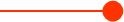 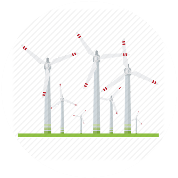 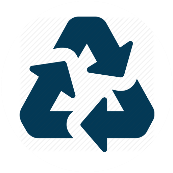 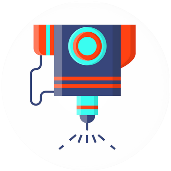 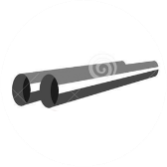 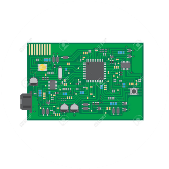 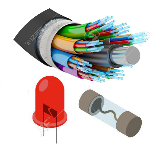 彰化沿海產業園區
金屬表面處理
金屬製品
綠能
回收
光電
半導體
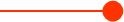 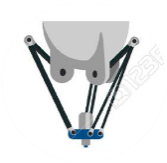 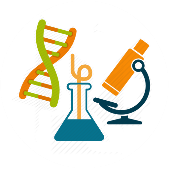 臺灣中部科學園區及附近工業區
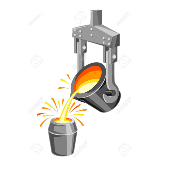 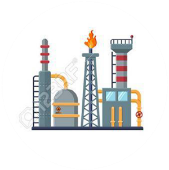 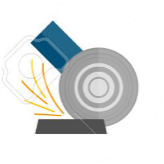 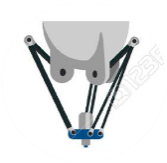 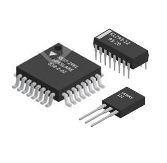 生技
精密機械
鋼鐵
金屬製程
精密機械
石化
IC
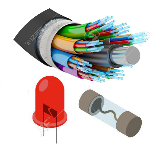 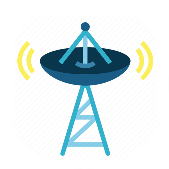 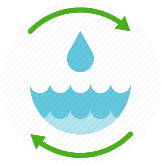 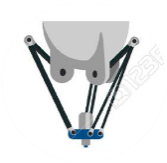 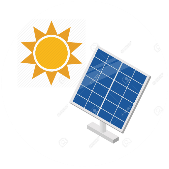 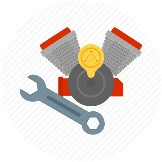 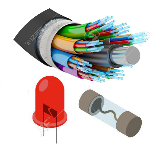 高雄市周邊工業區
臺灣南部科學園區及附近工業區
光電
通訊
環境科技
光電
車用零件
精密機械
環境科技
5
1. 為什麼選擇臺灣-具競爭力的研發能力
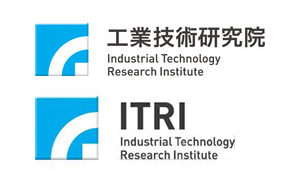 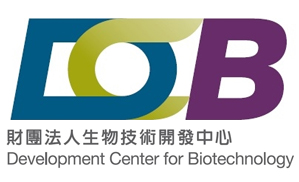 財團法人生物技術開發中心
工業技術研究院
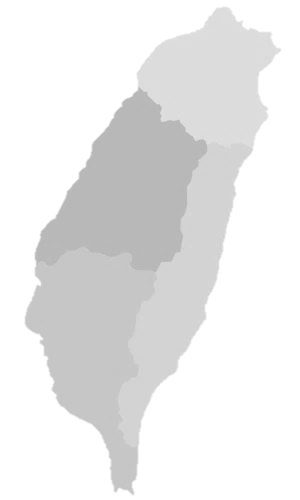 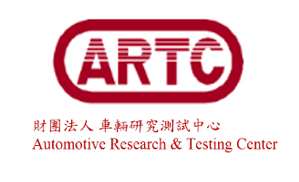 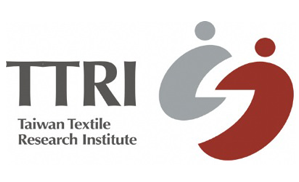 財團法人車輛測試研究中心
財團法人紡織綜合研究所
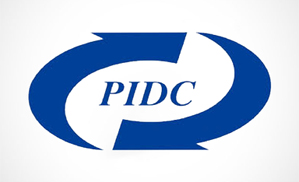 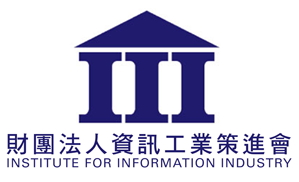 財團法人塑膠工業技術發展中心
財團法人資訊工業策進會
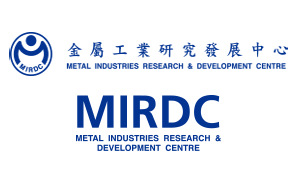 金屬工業研究發展中心
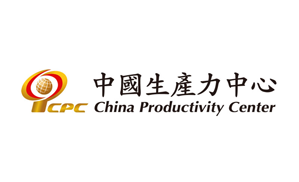 中國生產力中心
6
1. 為什麼選擇臺灣-優秀的人力素質
人才
“2018 IMD 世界人才報告” 排名
臺灣排名亞洲第#4
教育評比排名世界第#2 
學校重視科學教育排名世界第#12
勞工工作動力排名世界第#20 
擁有大學以上學歷的人占總人口49%以上 
研究人員占總勞動力的12.95％
7
1. 為什麼選擇臺灣-完善的智慧財產權保護
專利法
完善的智慧財產權法規
商標法
著作權法
營業秘密法
智慧財產權警隊
追蹤資金流向
智慧財產權國際合作
智慧財產法院
8
1. 為什麼選擇臺灣-完善的智慧財產權保護
追蹤金流
臺北市廣告代理商業同業公會
(TAAA)
2017年簽署合作備忘錄
臺灣智慧財產權聯盟(TIPA)
臺灣廣告主協會
(TAA)
TIPA提供TAAA和TAA侵權網站列表，希望企業自發性不投置廣告於侵權網站上，藉此阻斷侵權網站之金源，顯示我國在網站上零侵權廣告的成效。
Google已與智慧財產權所有者團體合作，例如 : 終止侵權清單上侵權網站的Google服務，並舉辦交流經驗分享活動等。
9
1. 為什麼選擇臺灣-完善的智慧財產權保護
日本 (JPO 日本特許廳)
智財權及商標審查/審判人員意見交換
專利審查高速公路(PPH)
專利優先權證明文件電子交換(PDX)
專利程序上生物材料寄存相互合作
韓國(KIPO 大韓民國專利廳)
智財權審判官意見交換
專利審查高速公路(PPH)
專利優先權證明文件電子交換(PDX)
歐盟(EUIPO 歐盟智慧財產局)
智慧財產權雙邊合作瞭解備忘錄
西班牙(SPTO西班牙專利商標局)
專利審查高速公路(PPH)
中國大陸(SIPO 中國國家智慧財產權局)
兩岸持續透過工作小組協調制度
智財權及商標審判官意見交換
波蘭(PPO 波蘭專利局)
專利審查高速公路(PPH)
加拿大(CIPO 加拿大智慧財產權辦公室)
專利審查高速公路(PPH)
英國(UKIPO 英國智慧財產權局)
專利程序上生物材料寄存相互合作
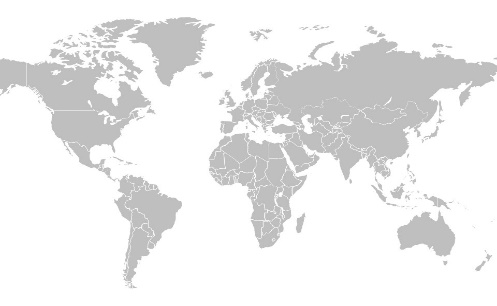 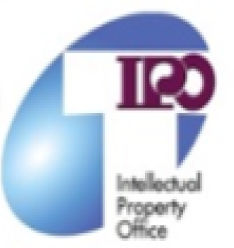 持續與歐盟和其他歐洲國家進行交流
視訊會議
工作小組
人員訪問
美國(USPTO美國專利商標局)
智財權及商標審判官意見交換
區域組織
WTO/TRIPS, APEC/IPEG
與新南向國家的智慧財產權合作
印度 (CGPDT印度專利設計和商標管理總局)
智慧財產權審判人員意見交換
菲律賓(IPOPHL 菲律賓智慧局)
智慧財產權審判人員意見交換
10
1. 為什麼選擇臺灣-外籍人士的首選
	#亞洲第一, #世界第二 (2018「外派人士」調查)
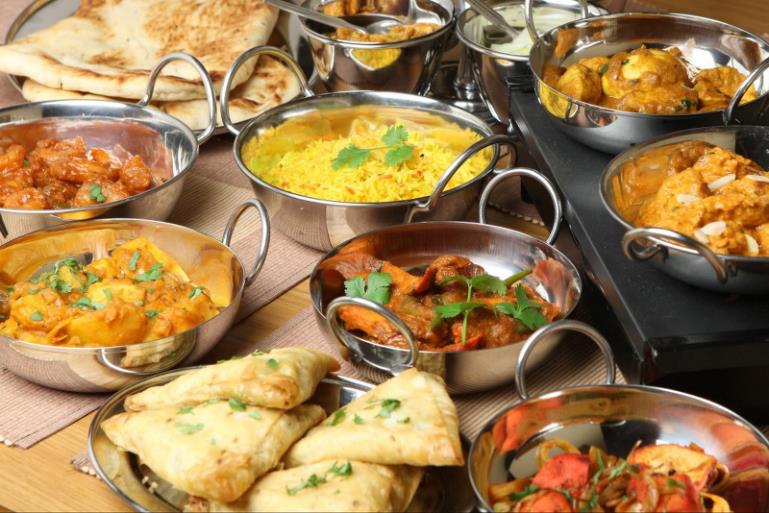 2018
 「旅外人士圈內人」調查
(亞洲排名)
世界第10
世界第1
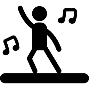 生活品質
2018
 「旅外人士圈內人」調查
(世界排名)
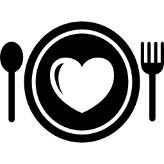 生活成本
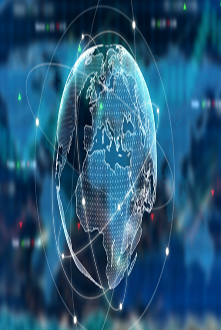 Life Quality
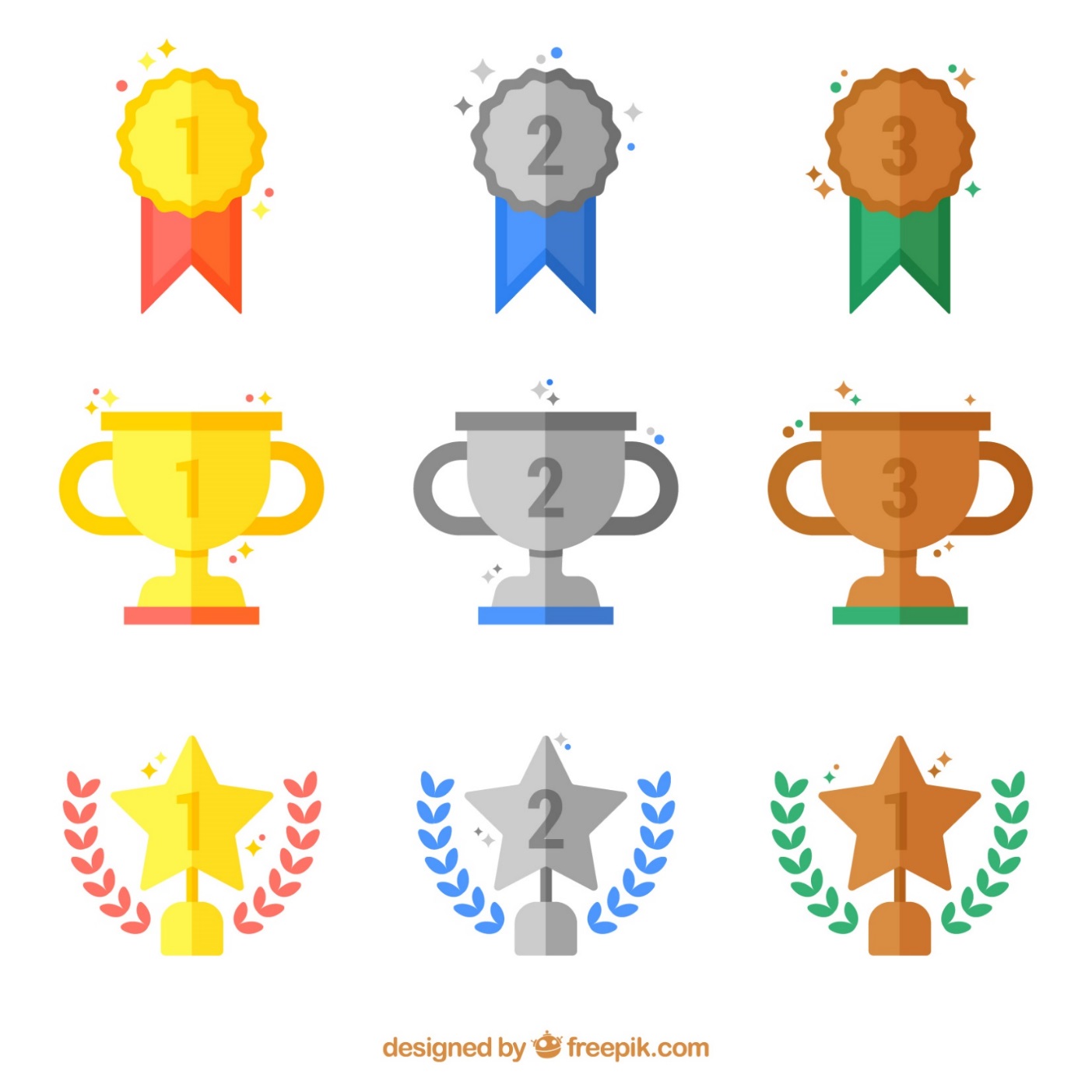 Cost of Living
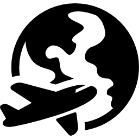 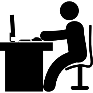 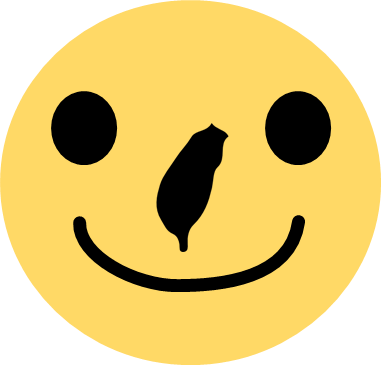 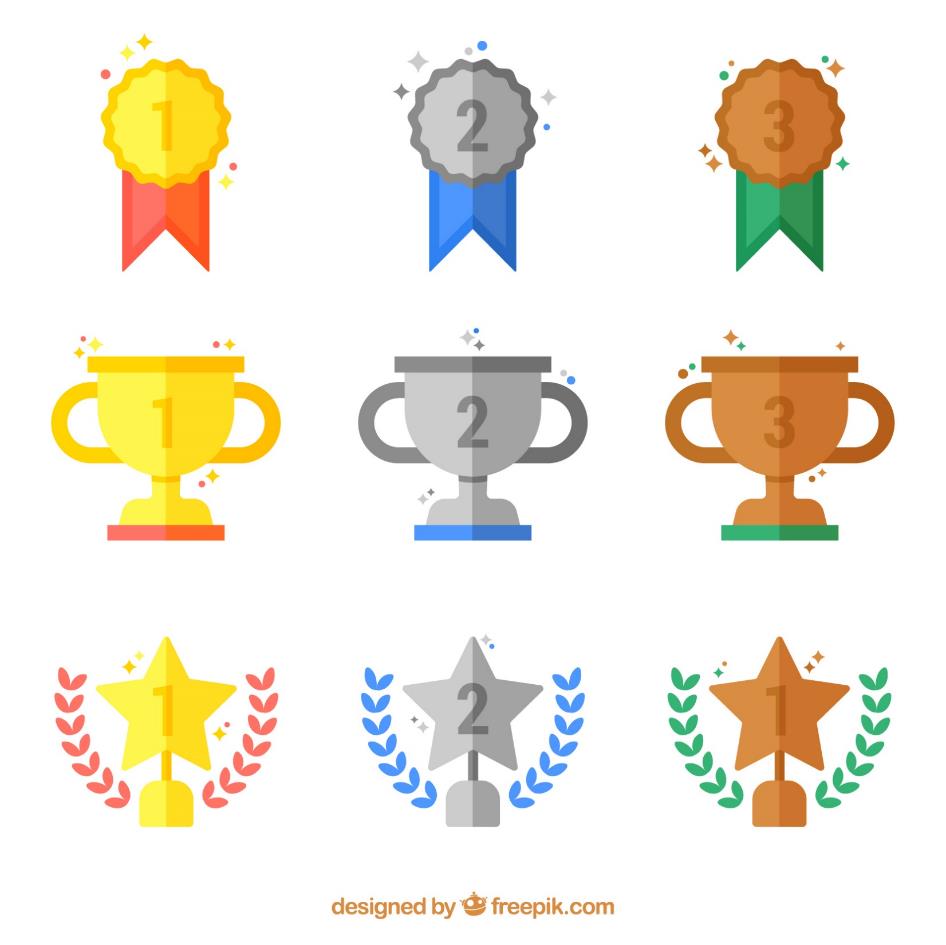 工作條件
亞洲第1,
世界第2
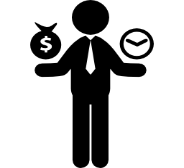 Working Conditions
1
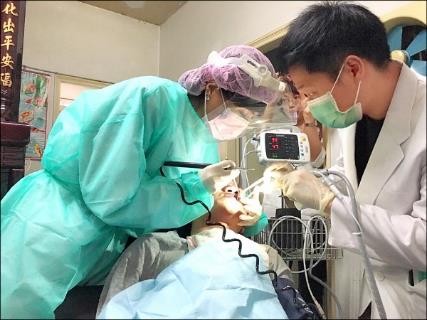 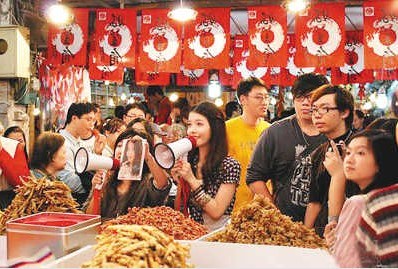 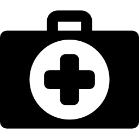 2
健康與福利
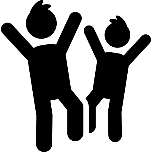 友善人民
Health
亞洲第1,
世界第5
Friendly  People
亞洲第1,
世界第5
11
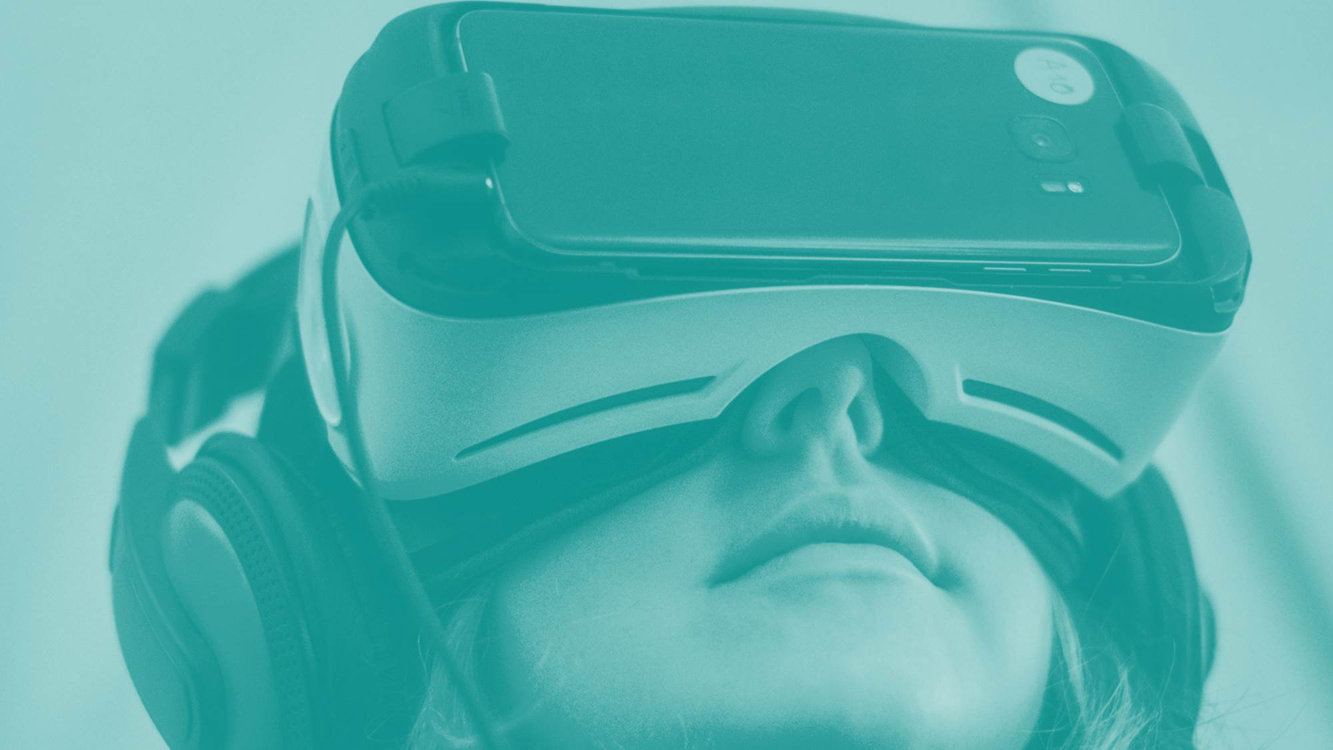 投資獎勵
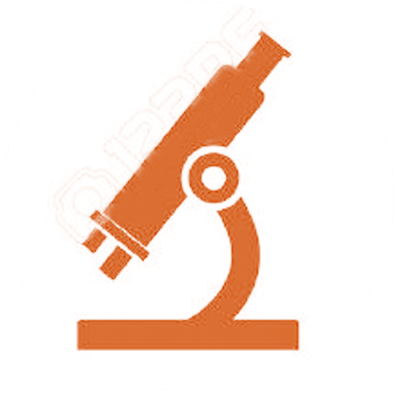 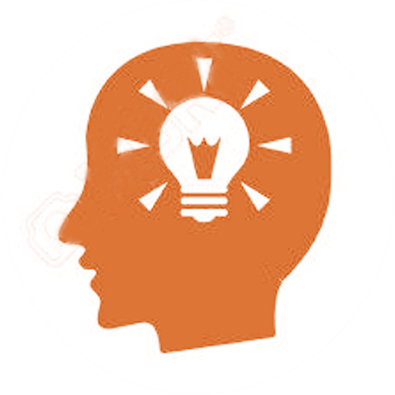 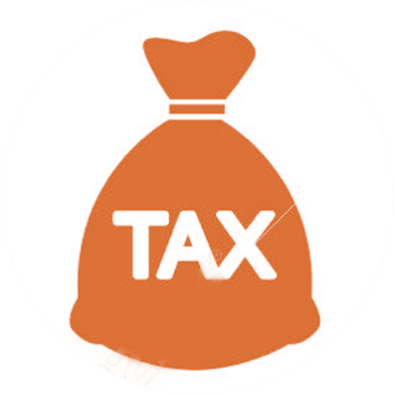 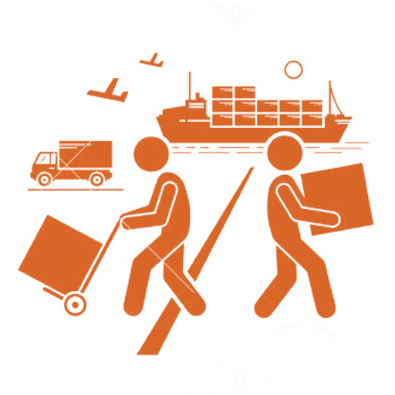 租稅優惠
研發補助
延攬全球人才激勵措施
園區優惠
12
2. 投資獎勵-租稅優惠
5G/智慧機械
投資金額可
抵扣營所稅
支付專利、
版權等費用
投資研發支出金額抵減營所稅
5%
最高可達
15%
最高可達
免除所得稅
13
2. 投資獎勵-租稅優惠
支持企業發展智慧機械/5G
企業支出金額在同一課稅年度內，合計達新臺幣100萬元以上，不逾10億元者：
得選擇在支出金額5%內，抵減當年度應納營利事業所得稅額；
或在支出金額3%限度內，從當年度起3年內抵減各年度應納營所稅額 。
14
2. 投資獎勵-研發補助
全球研發創新夥伴計畫
外國企業在臺灣設立研發中心的補助最高可達總支出的50％。
前瞻技術研發計畫
發展新前瞻技術者，最高可補助總開發資金的40％-50％。
15
2. 投資獎勵-延攬全球人才激勵措施
鬆綁對父母配偶及子女停居留規定
提供退休，健保及租稅優惠
鬆綁工作，簽證及居留規定
發放成年子女留臺個人工作許可
放寬配偶及子女申請永久居留規定
延長直系親屬探親停留期限
四證合一之「就業金卡」
尋職簽證 
發放外國自由藝術工作者工作許可
特定專業人士減稅3年
放寬健保納保限制
加強退休保障
16
2. 投資獎勵-專區優惠
2
1
一般租稅優惠
零營業稅
貨物和勞務輸往國外
自課稅區採購的原料、燃料、物料、半製品、機器設備
進口免徵進口稅，貨物稅和營業稅
原料/燃料/材料/半製品/機器設備
農業生物科技園區
科學園區
自由貿易港區
最高補助研究發展經費總額之50%，並以新臺幣100萬元為上限。
供農業所需，且無加工製造型態之用電可申辦農業動力用電，享基本電費減免及用電免徵營業稅之優惠。
免徵
菸酒稅
菸品健康福利捐
推廣貿易服務費、商港服務費
研發補助
最高可達1,000萬元新臺幣
所申請研究發展計畫經費總額之50％
17
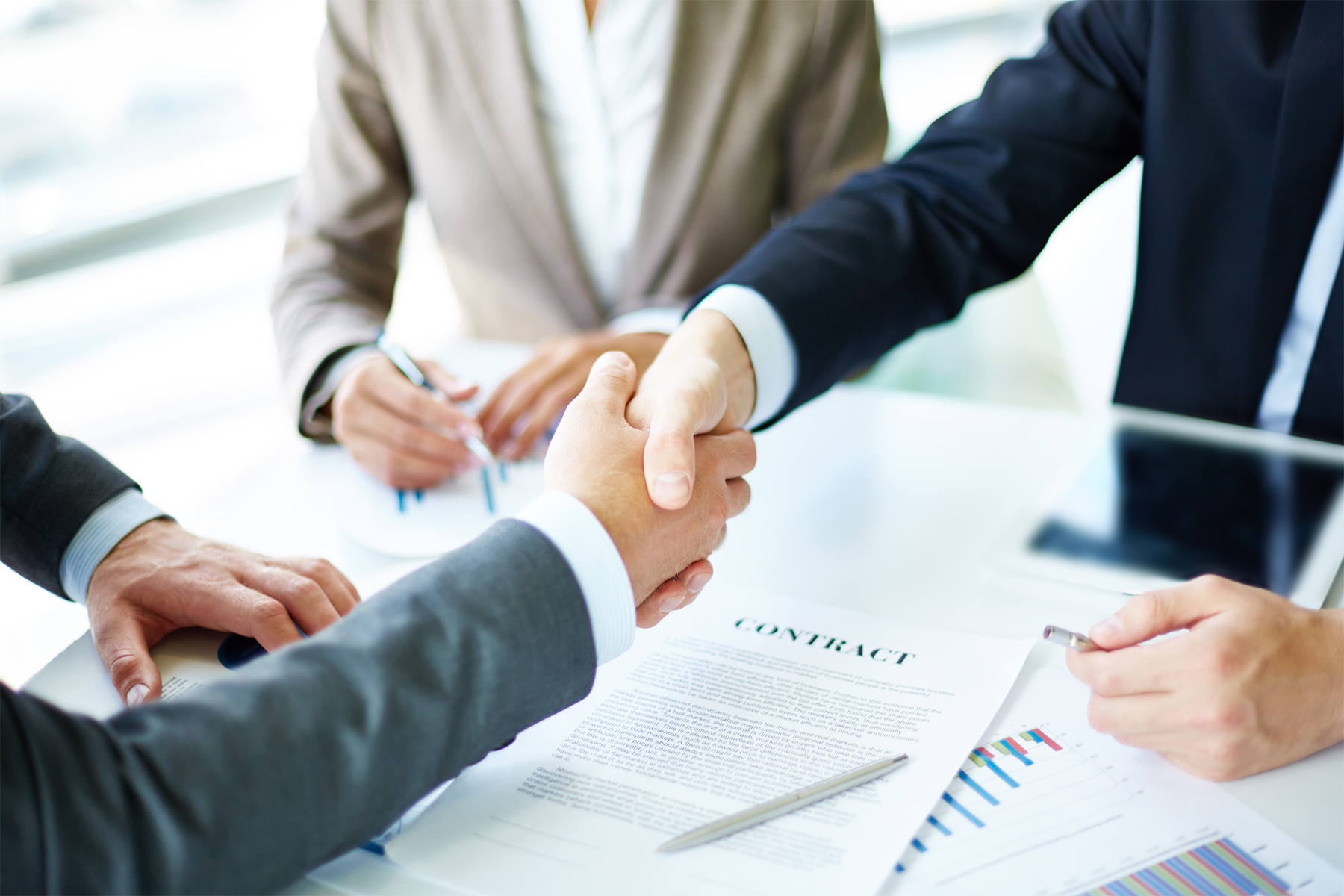 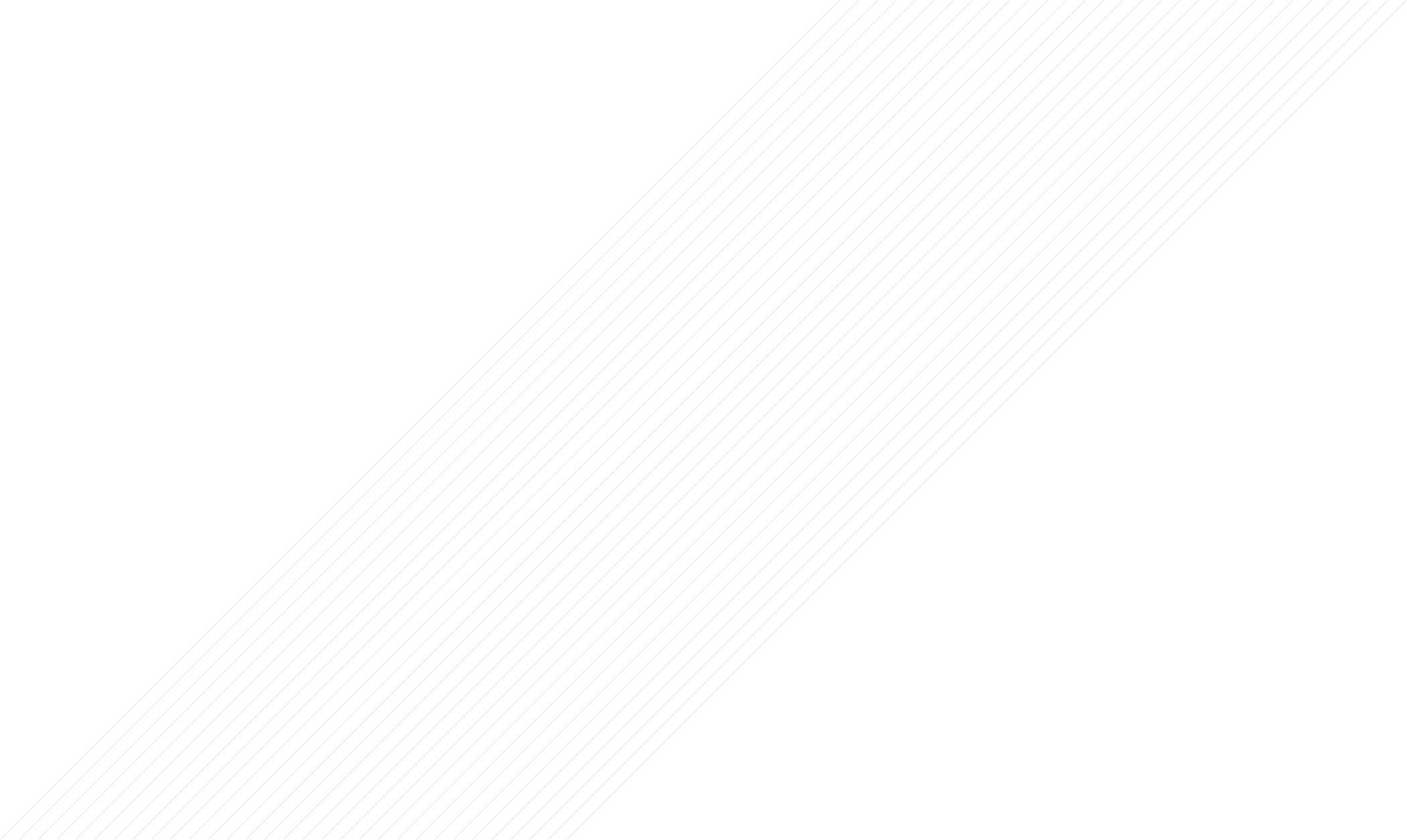 投資機會
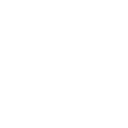 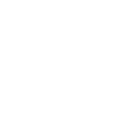 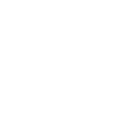 5 + 2 創新產業
亞洲•矽谷
智慧機械
生技醫藥
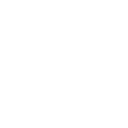 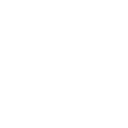 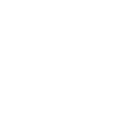 綠能科技
國防產業
循環經濟
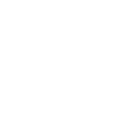 新農業
18
3. 投資機會-亞洲•矽谷| 2025 物聯網願景
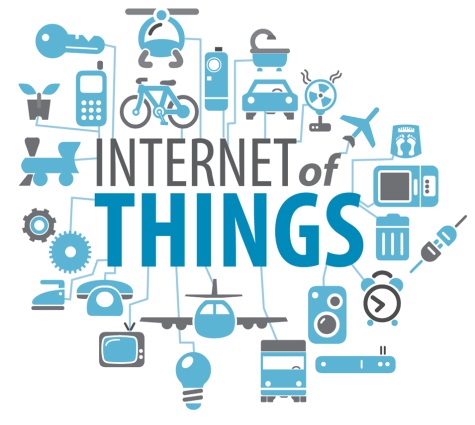 產值        1,520 – 3,140 億
附加價值        630 – 800  億  
年度 GDP 	   0.9 – 1.7 %
推動物聯網創新研發
完善創新創業生態系
新創事業成功或研發中心數
成立國際級系統整合公司數
世界級跨國公司在臺投資數
建立虛擬學院數
物聯網產值占全球
1
5%
2
3
100
19
3. 投資機會-亞洲•矽谷| IoT 商機
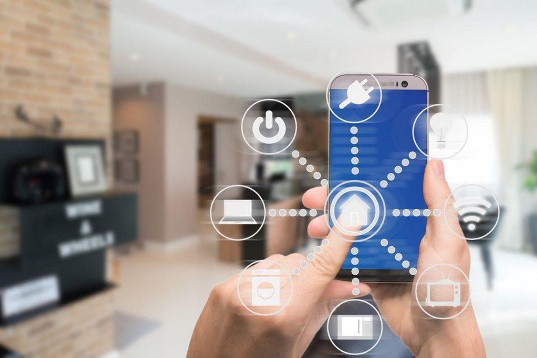 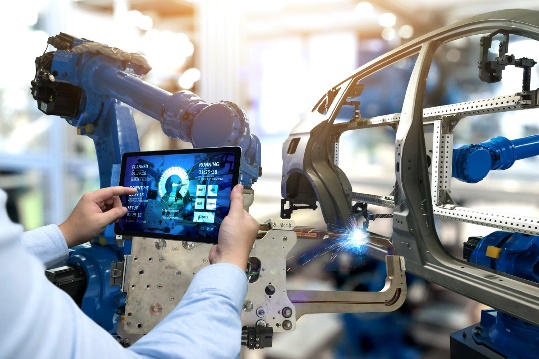 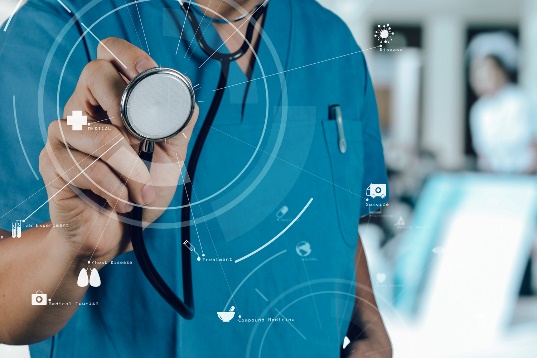 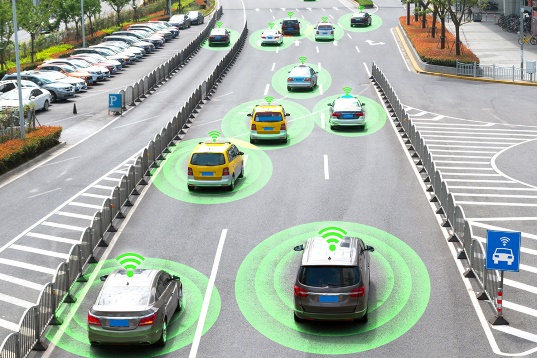 智慧交通
智慧醫療
智慧家居
智慧製造
智慧路燈及智慧路邊停車解決方案
老舊建築物及公有建築物智慧化
發展工業4.0國家隊以實現技術獨立
智慧醫療保健平台和智慧醫療解決方案
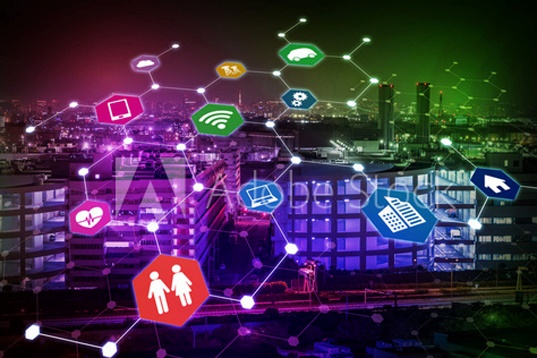 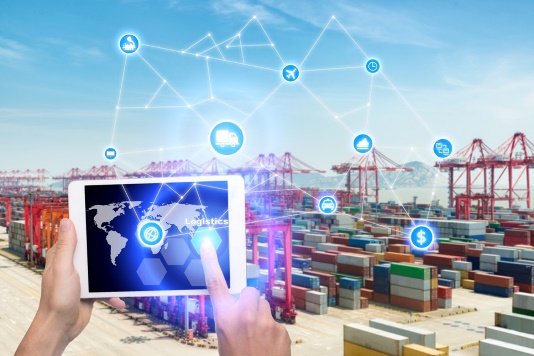 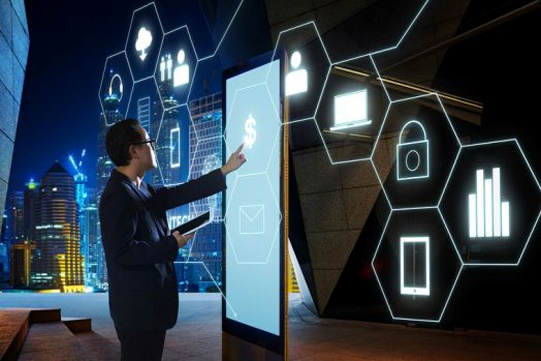 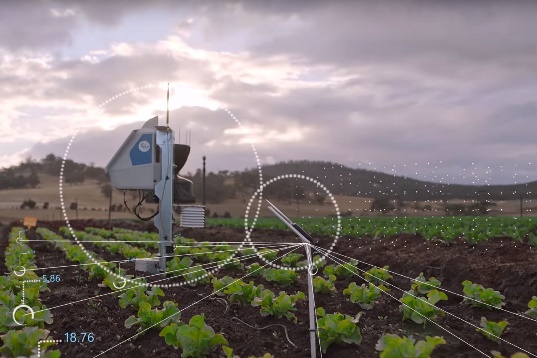 智慧農業
智慧商業
智慧物流
智慧電網與環境監測
智慧零售及智慧商業社區
無人機監控與物聯網農業技術
智慧冷鏈物流管理
20
3. 投資機會-亞洲•矽谷| 成功案例
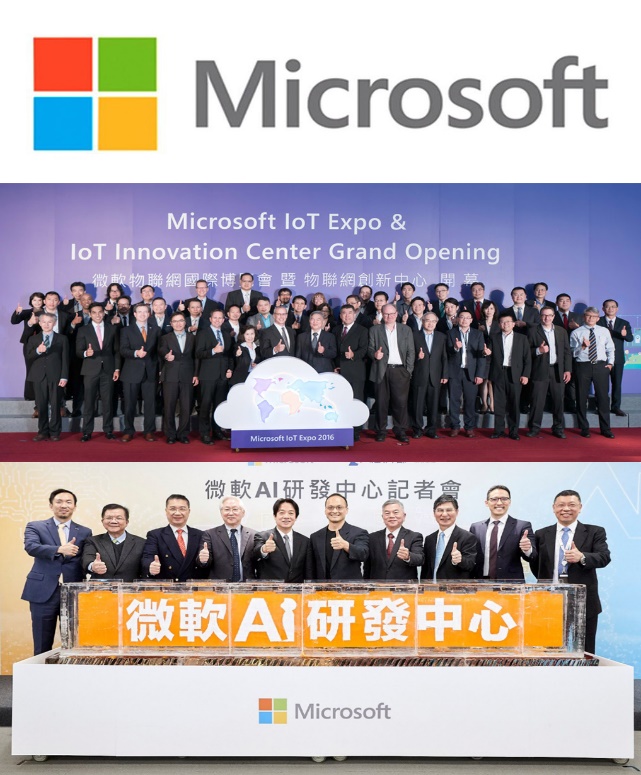 微軟 在臺灣建立物聯網創新中心、AI研發中心，並與臺灣合作夥伴組成國際團隊，以強化產業全球競爭力。
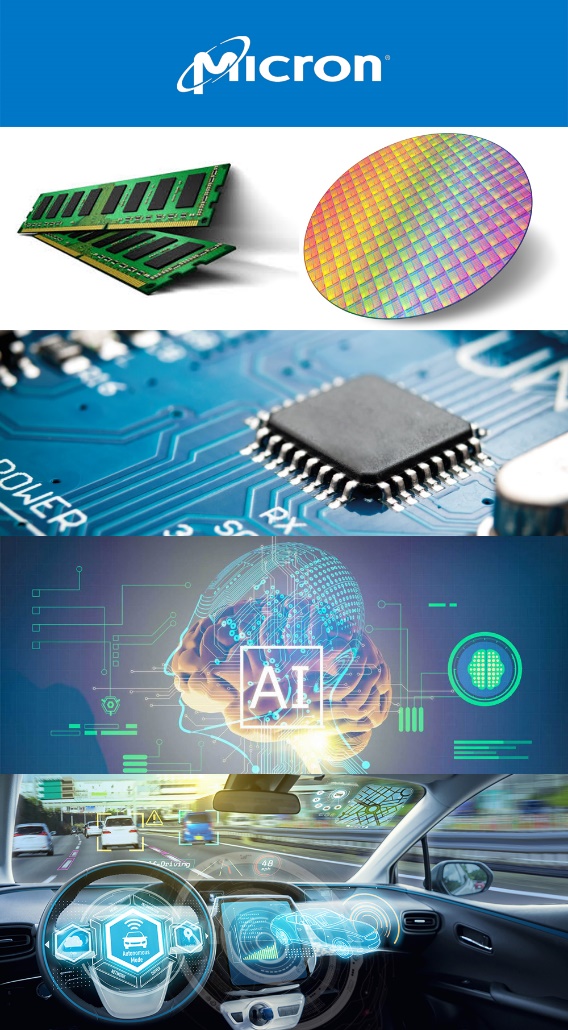 美光科技公司 積極投資臺灣的DRAM、晶圓廠和其他技術開發，為臺灣半導體業帶來了合作和技術新機遇，並為AI和自駕車的發展提供支持。
21
3. 投資機會-智慧機械| 能力與願景
工具機及相關零組件
汽車及汽車零件
手工具
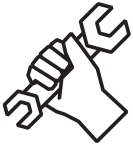 全球產量的25％
全球產量的50％
世界第二大出口商
世界第七大製造商
世界第四大出口商
木工機械
航太產業
光電面板
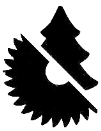 軍事級製造商
世界第四大出口商
世界第二大規模
工業機械智慧化
智慧機械產業化
滿足前瞻工業需求
全球擴張
資源平台
研發聚落
培養跨界人才
國際合作與併購
擴大海外市場出口拓銷
航空航太
智慧機器人
精密醫療機械加工
資通訊技術設備
22
3. 投資機會-智慧機械| 台灣供應鏈
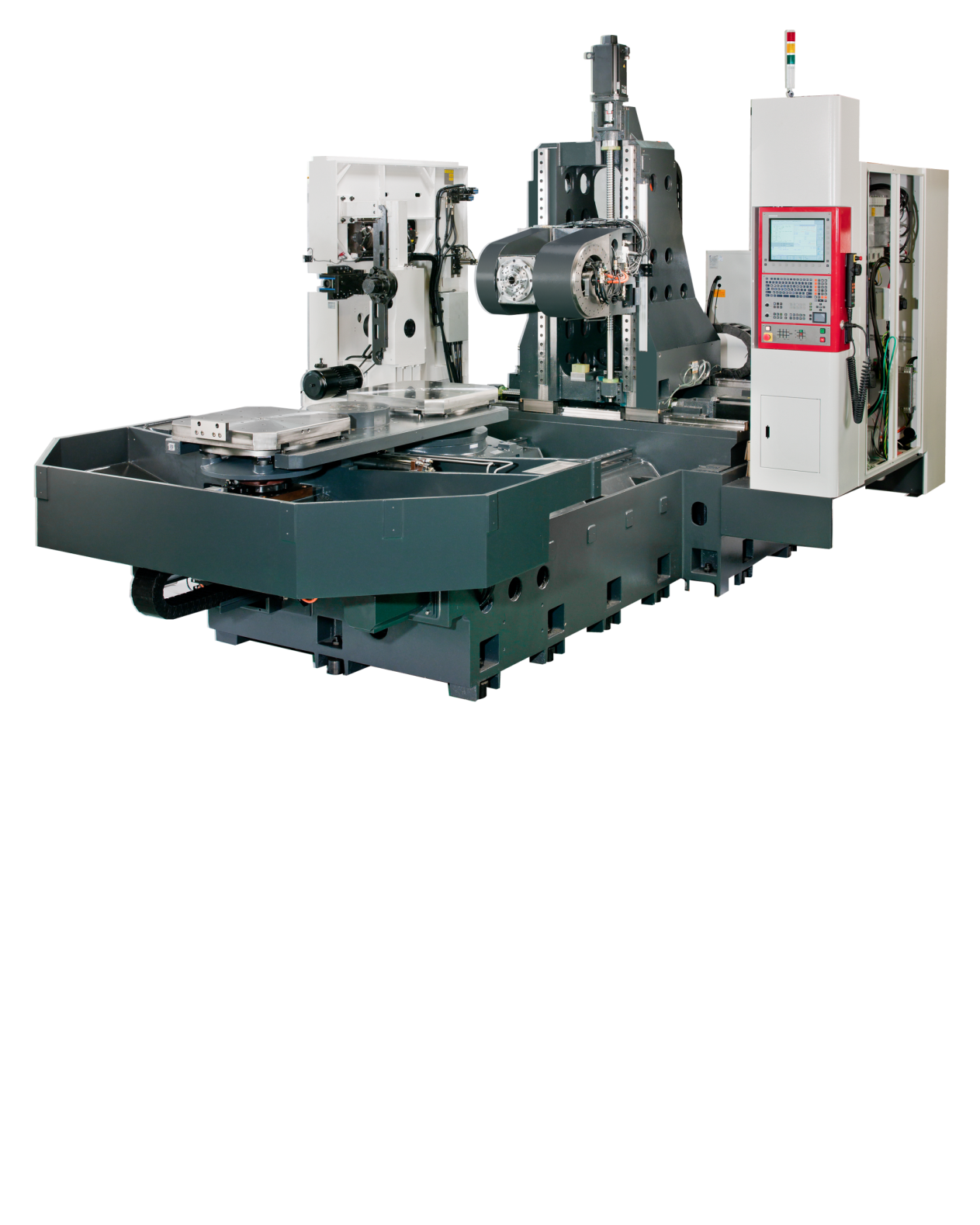 主軸
羅翌科技、普森精密主軸,、旭泰精密機械
馬達 / 驅動
直線導軌
上銀科技、銀泰科技
軸承
東培軸承、Crocodile、 上銀科技
滾珠螺桿
上銀科技、銀泰科技
工具機
長茂科技、銓寶工業,、耐久切削工具、丸榮機械
控制器
寶元數控、新代科技、台達電子
刀庫系統
德大,、臻賞工業、吉輔
轉台/轉盤
旭陽國際精機、寶嘉誠、潭興精工
智慧與機械加工技術
伸縮護罩
台灣引興、尚園科技
轉鑰系統
東台精機、台中精機、東碩資訊、 永宏電機
機械電子
東台精機、百德機械、 友嘉實業、崴立機電
鈑金
台灣引興
鑄件
穎杰鑄造、源潤豐鑄造、台中精機
機械加工
東台精機、台中精機、百德機械、崴立機電、協鴻工業
診斷 
東台精機、百德機械、崴立機電、協鴻工業
油壓裝置
彰化振榮油機、中日流體傳動
23
3. 投資機會-智慧機械| 商機
前瞻技術
核心組件/設備
整合式解決方案
智慧工廠整合解決方案
數位仿真與分析
產品生命週期管理
大數據分析
機器學習
人工智慧（AI）
智慧型感測器
工業用與服務型機器人
半導體前端處理製程及先進封裝
3D列印
航太工具機及先進控制器
24
3. 投資機會-智慧機械| 成功案例
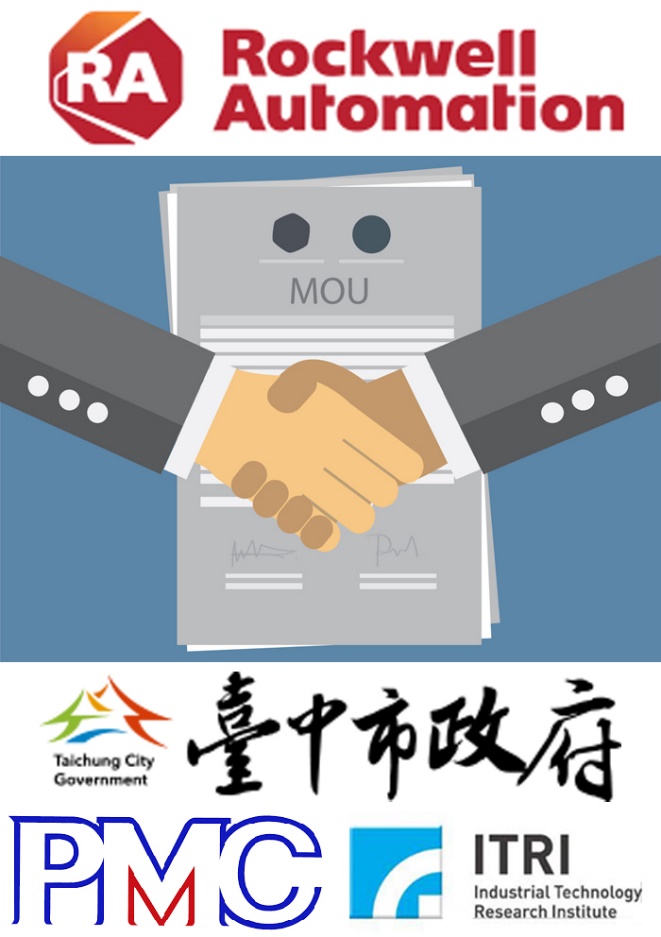 2017年8月，臺中市政府與工業技術研究院、精密機械研究發展中心與美國Rockwell Automation(洛克威爾自動化)簽署備忘錄，共同推動智慧機械技術的研發和培訓。
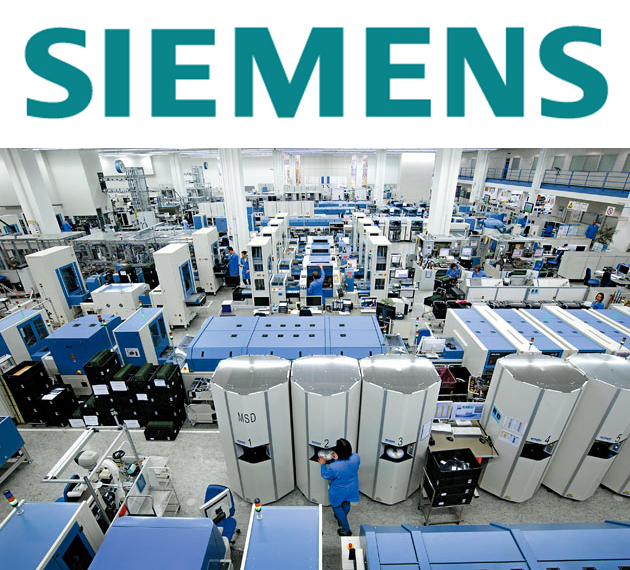 德國Siemens(西門子)是臺灣重要創新合作夥伴，合作領域涵蓋半導體至綠色能源產業。
Siemens提供完整的解決方案，持續支持臺灣的工業4.0/智慧機械產業計畫。
25
3. 投資機會-生技醫藥| 2025年亞洲軸心
扶植新藥於國外上市
扶植健康服務旗艦品牌
US$ 330
20
80
10
促成高值醫材於國外上市
億產值
連結國際市場資源
推動特色重點產業
發展利基精準醫學
發展國際級特色診所聚落
推動健康福祉產業
全球布局
新南向政策
完善生態體系
整合創新集聚落
強化六大構面提升創新效能，即人才、資金、選題、智財、法規、資源
加速藥品開發，並藉由整合地方特色醫療設備與產業聚落，促進產業產值成長
26
3. 投資機會-生技醫藥| 商機
處方藥
醫療器材
在全球人口老齡化和新治療方法的推動下，預估2021年全球藥品市場將達到1.5兆新臺幣。
預估2019年全球醫療設備市場將達到3,891億美元規模，其中北美/南美，西歐和亞太地區為全球前三大市場。
27
3. 投資機會-生技醫藥| 成功案例
AstraZeneca(阿斯特捷利康)宣布與臺灣醫院共同針對臺灣常見疾病，如哮喘和糖尿病等議題，啟動創新合作預防項目。

2018年9月，AstraZeneca宣布在臺灣投資新臺幣10億元，包括開發用於卵巢癌、肺癌等之新藥，以及人才培訓計畫。
28
3. 投資機會-綠能 | 發展策略
至2025年，綠色能源將達到20％
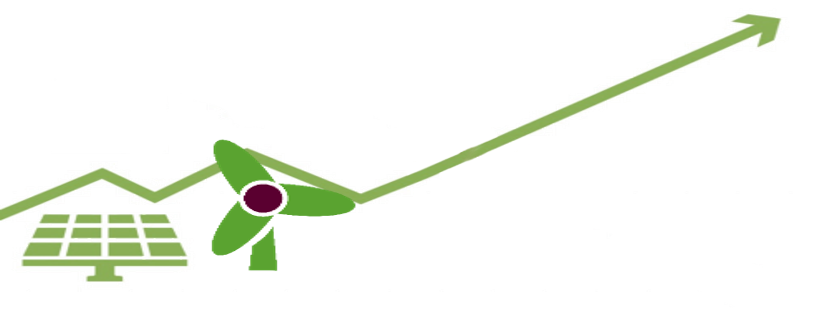 系統整合
儲能
節能
創能
發展項目包含高效率馬達變頻與系統優化、工業製程廢熱發電、工業製程改善、綠建築材料等
智慧電表、智慧電網技術產業、能源服務業
風能 (4.2GW)、太陽能(20GW)、生質能、地熱能
燃料電池、家用/企業/電網儲能系統
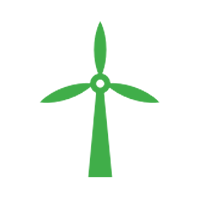 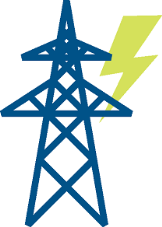 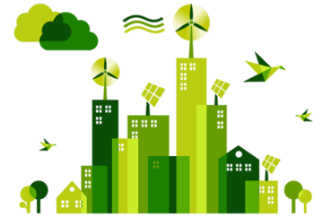 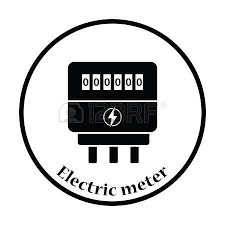 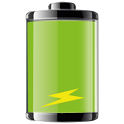 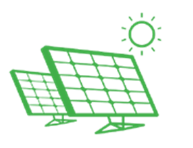 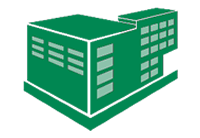 29
3. 投資機會-綠能 | 商機
成功項目
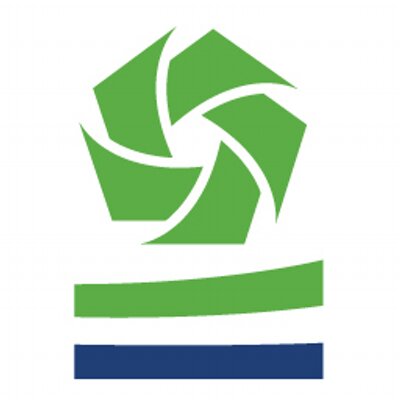 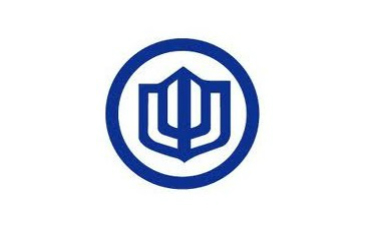 +
台灣國際造船
GeoSea
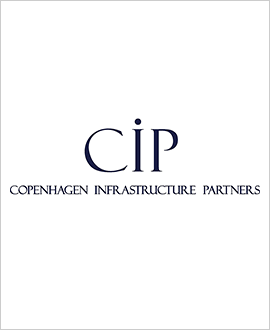 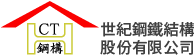 +
世紀離岸風電
哥本哈根基礎建設基金(CIP)
30
3. 投資機會-綠能 |沙崙智慧綠能科學城
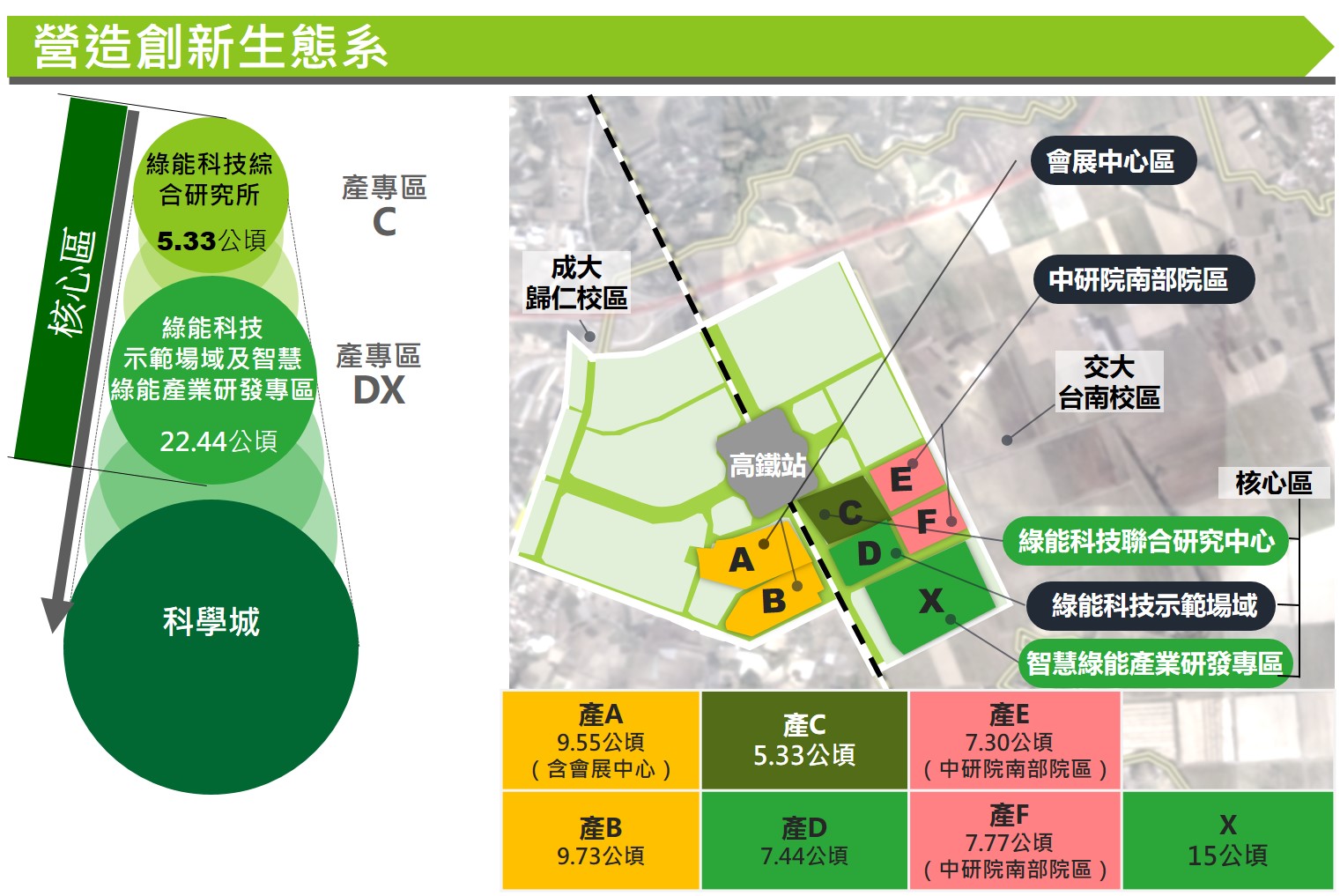 核心區域
31
3. 投資機會-循環經濟| 機會
調查
生產
配送
消費
廢棄
高價值和新綠能材料
回收
US$33 
億
投資
US$100 
億
產值
US$400 億
相關產值
6,000 公斤 / 月
稀土處置 
很少被處理和收集
臺灣在回收工業廢料和普通廢料方面居世界首位
回收的塑膠瓶，咖啡渣等可以成為布料的原料
35種高價值新材料
20種新綠能材料
咖啡渣製成紡織品
衣服使用再生原料製作
YouBike 騎乘人次破億
台積電回收率95%
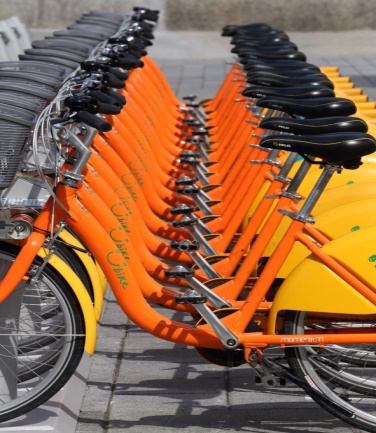 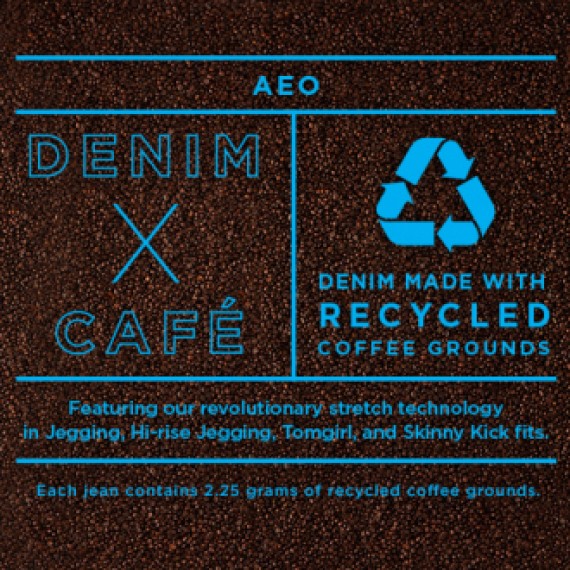 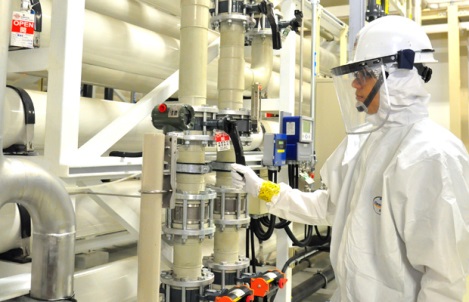 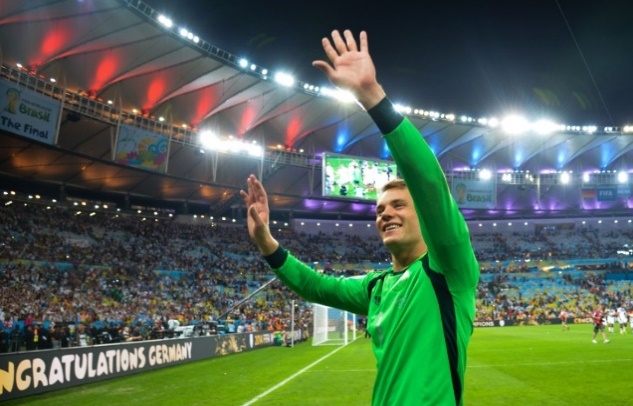 32
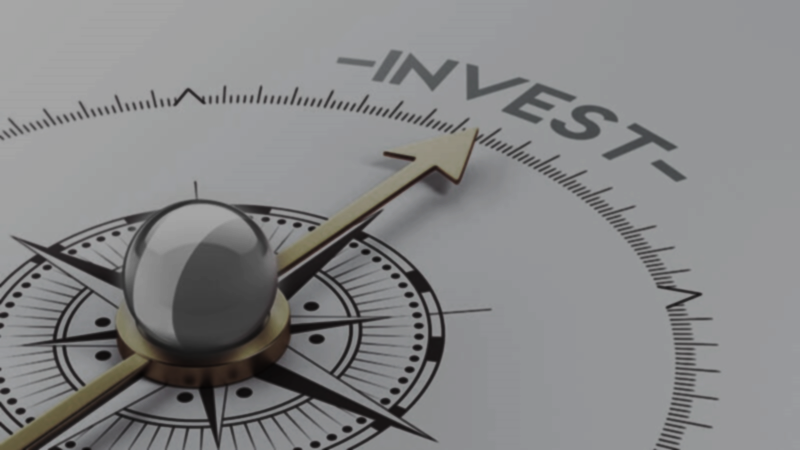 投資服務
單一窗口及客製化服務
33
4. 投資服務-單一窗口及客製化服務
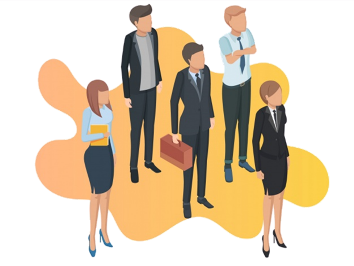 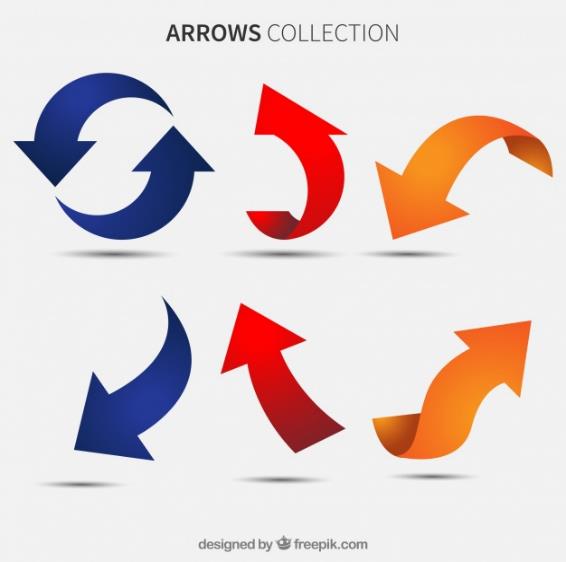 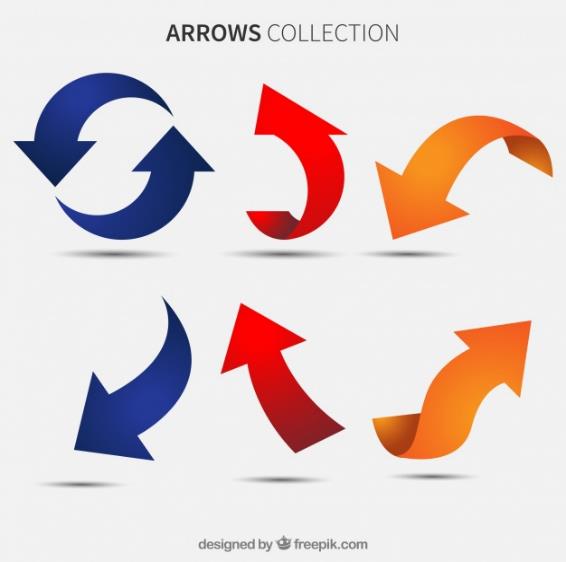 投資者
諮詢/研發/產業合作/新產品開發
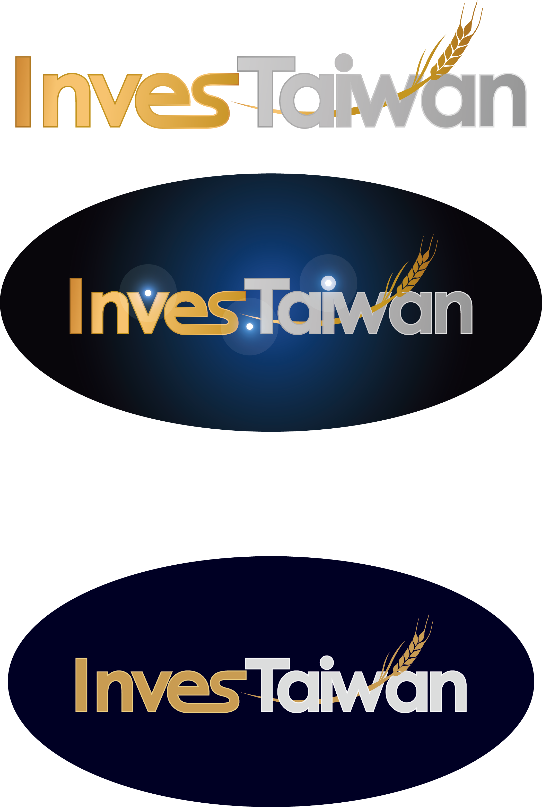 提供投資者土地資訊
招商中心
產業推廣辦公室
土地取得
投資審議委員會
委員由20個政府部會所組成
排除土地、水、電、行政程序等的投資障礙
法律/會計/稅法/環境保護/工程
投資業務處
專業顧問
地方政府
全球24重點駐外館處
34
4. 投資服務-單一窗口及客製化服務
投資設立
(投資中)
投資營運
(投資後)
投資評估
(投資前)
拜訪具投資潛力之企業
通過跨部門會議排除投資障礙
專注於重點產業和國家
推介臺灣的投資機會
提供客製化投資訊息
拜會外商掌握投資後運作情形
排除投資障礙
洽推在臺增資或新投資項目
35
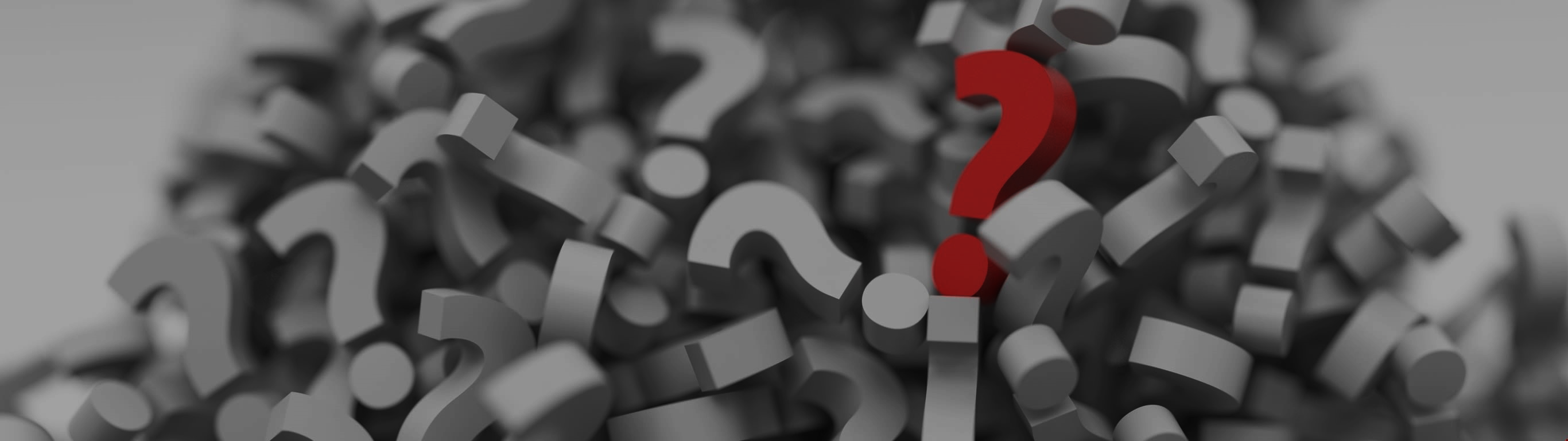 常見問題
投資評估
禁止或限制哪些行業在臺灣投資？
申請投資流程為何？ 
臺灣的人力成本概況為何？ 
臺灣的電力成本概況為何？ 
臺灣的用水成本概況為何？ 
外國投資者如何在臺取得土地？
投資期間
外國投資者如何申請在臺灣成立公司？
投資後運作
臺灣已經制定了那些適用於外商投資的所得稅法規？
已與臺灣簽訂避免雙重課稅協定的國家為何？
36
5.常見問題-投資評估
1)禁止或限制哪些行業在臺灣投資？
禁止投資者投資以下行業：
可能對國家安全、公共秩序、良好風俗習慣或國家健康產生負面影響的行業 
法律禁止的行業。
申請投資受法律限制的行業的投資者，應獲得負責該產業的主管當局的批准或同意。
(禁止和限制行業的詳細列表，請參閱附錄)
37
5.常見問題-投資評估
2)申請投資流程為何?
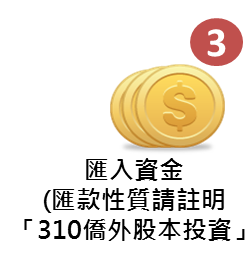 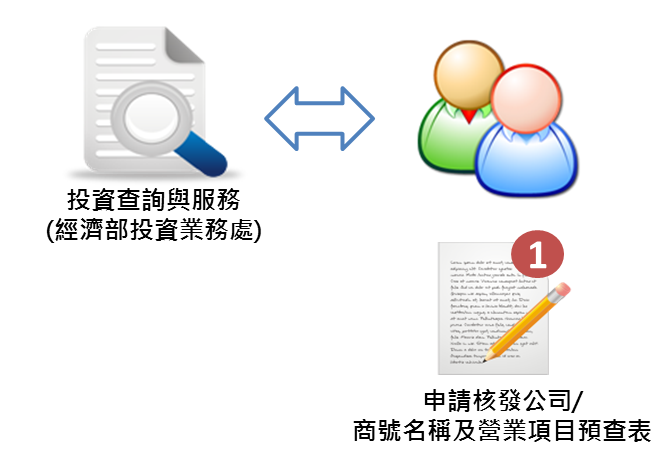 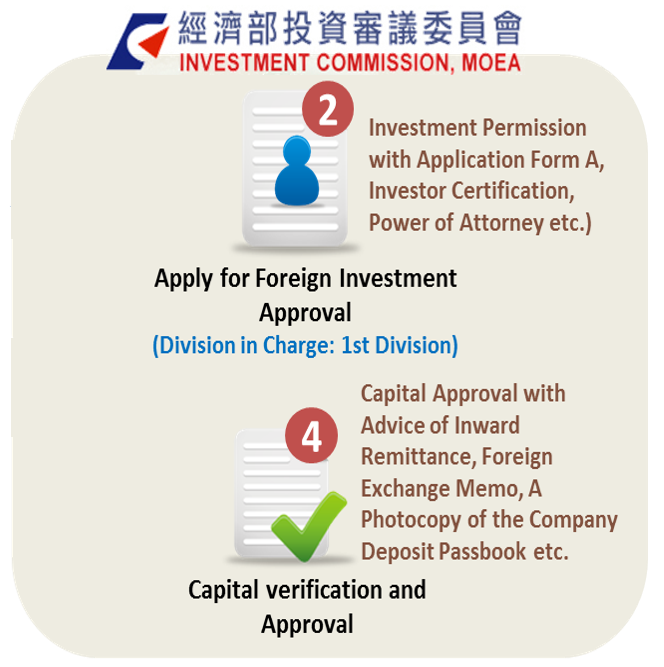 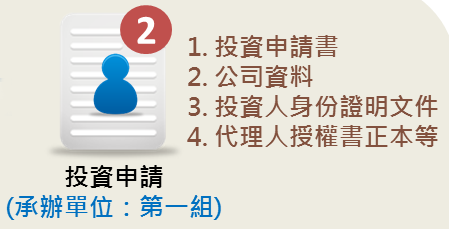 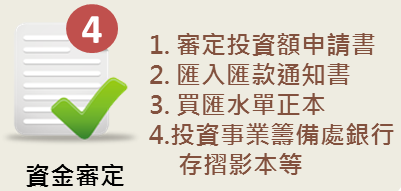 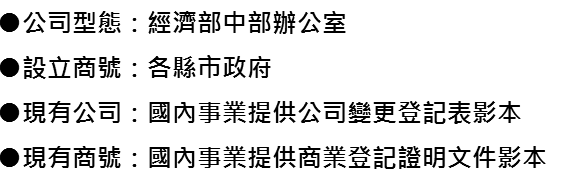 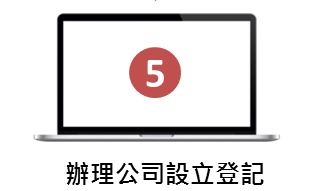 38
5.常見問題-投資評估
3)臺灣的人力成本概況為何?
2018年外商主要投資的五大行業平均月平均工資
(單位: 新臺幣)
39
資料來源 : 勞動部(https://www.mol.gov.tw/)職類別薪資調查
5.常見問題-投資評估
4)臺灣的電力成本概況為何?
高壓（11.4kV, 22.8kV）
單位: 新臺幣
特高壓（69kV, 161kV, 345kV）
單位 : 新臺幣
註：有關週六，週日和離峰日以及其他日期時間表的電價，詳見https://www.taipower.com.tw/tc/page.aspx?mid=238
資料來源：台灣電力公司。
40
為了臺灣能源安全 :
能源多元化、自主供應與低碳
提升節能效率
智慧系統整合
協助重大投資案進行製程能源管理。
導入綠能科技以提升能源使用效率。 
強化電量使用管理措施，如依照時間區分離峰尖峰用電使用費率。
建置智慧電表、優化區域輸配電系統效能，並結合物聯網與ICT技術發展智慧能源系統整合
確保臺灣能源供應穩定和安全，將有助於區域能源的供需平衡。
推廣使用天然氣，並架設天然氣接收站、輸送及儲存設施。
擴大可再生能源建置規模，強化綠色能源發展誘因。
STEP 3
41
5.常見問題-投資評估
5)臺灣的用水成本概況為何?
A.基本水費 (每戶每月)
為支付給水務局的費用，以進行水資源的硬體設備維護，如水之管線維修、更新、折舊等相關費用。這部分的收費多寡是以水表口徑大小為依據，與用水量無關。
B.用水量級別及累進計費價格表(每戶每月)
以下費用為累進制，依據用水多寡而有所不同。
42
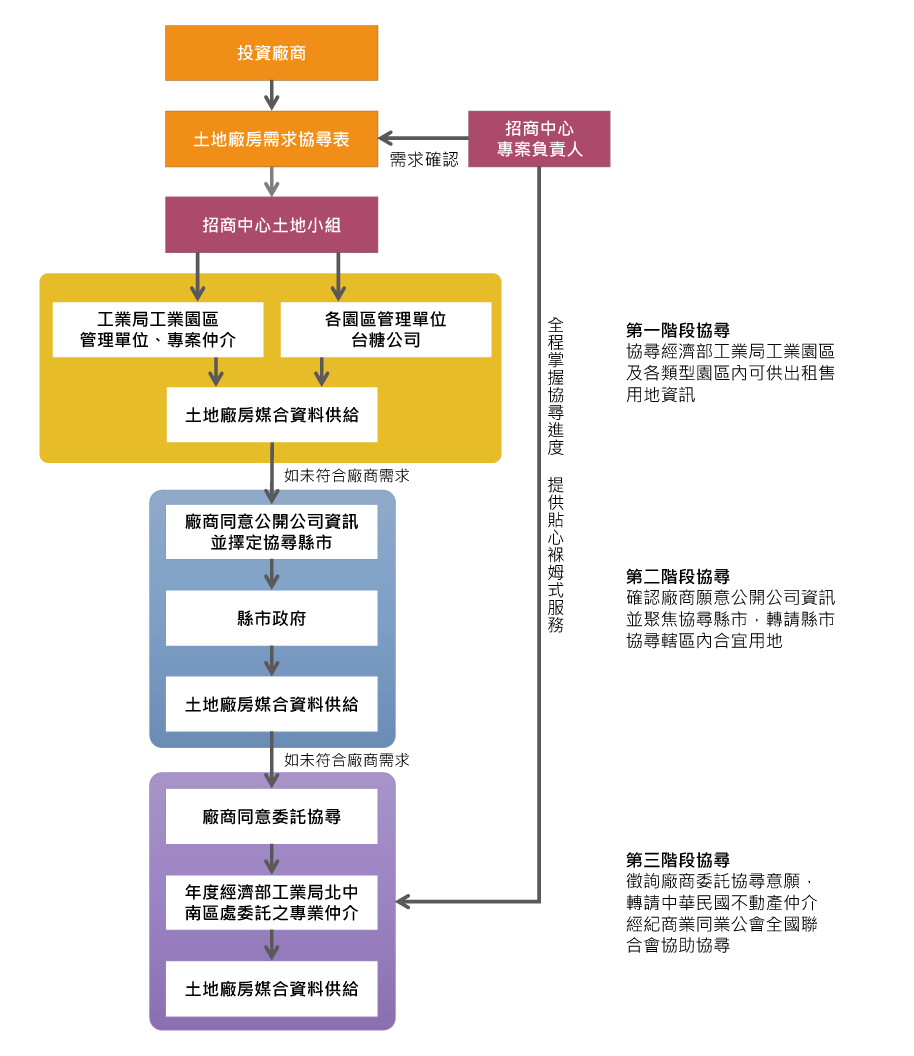 5.常見問題-投資評估
6)外國投資者如何在臺取得土地？
在土地廠辦取得方面，經濟部將協尋土地供給資訊，強化媒合服務，包括政府部門開發之各類型園區內可供出租售用地資訊；或轉請縣市政府、中華民國不動產仲介經紀及商業同業公會全國聯合會等單位，協尋合宜用地，藉以提供廠商多元土地資訊媒合管道。服務流程如右圖：
資料來源 : 投資臺灣入口網 https://investtaiwan.nat.gov.tw/showPage?lang=cht&search=serviceCenter_06
43
5.常見問題-投資設立
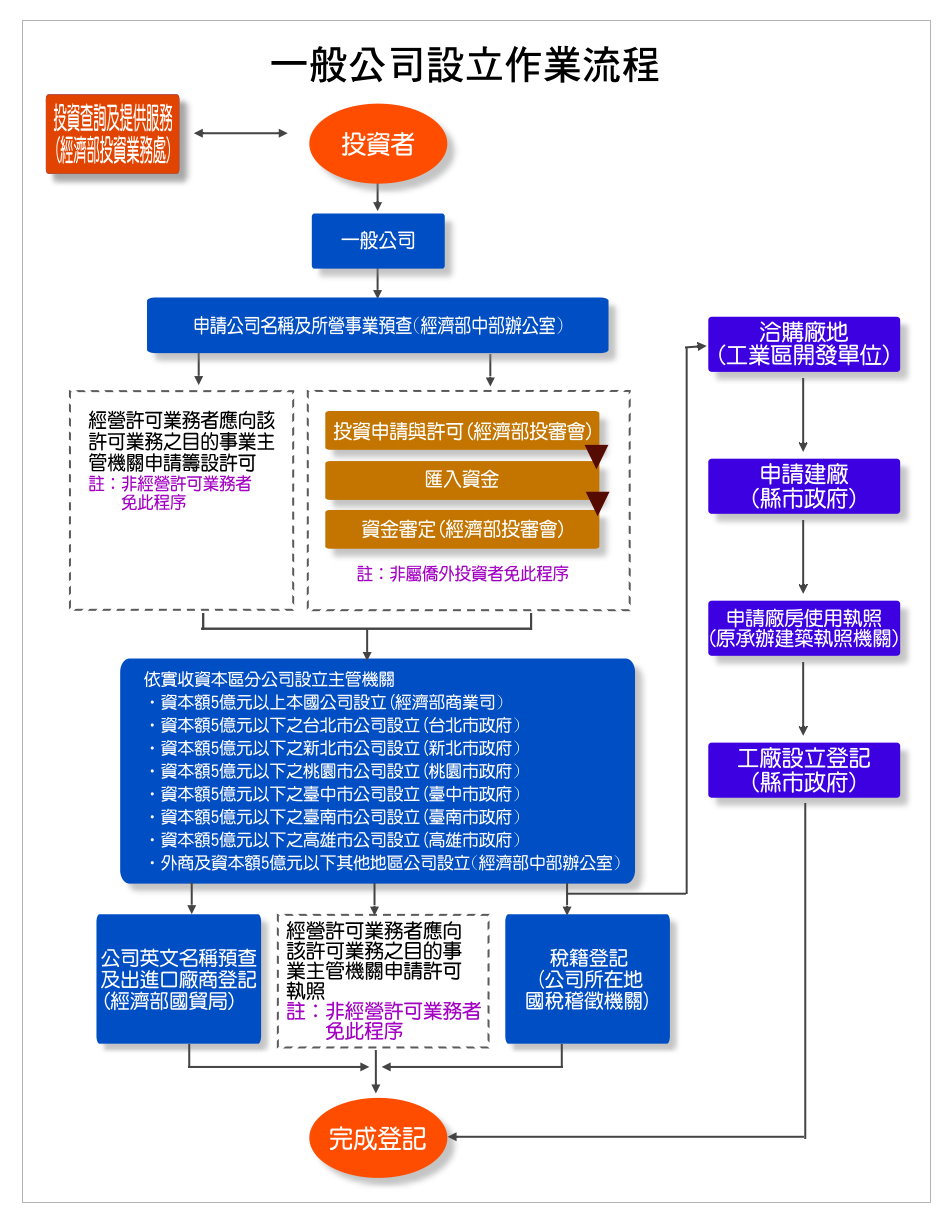 1)外國投資者如何申請在臺灣成立公司?
註：實線方框表示所有應用程序所需的步驟，虛線方框表示在某些情況下所需的程序，具體取決於業務的性質。
44
5.常見問題-投資營運
1)臺灣已經制定了那些適用於外商投資的所得稅法規？
臺灣稅收要點
財政部稅務入口網    https://www.etax.nat.gov.tw/etwmain/?orgId=FDC
45
5.常見問題-投資營運
2)已與臺灣簽訂避免雙重課稅協定的國家為何？
截至2019年5月3日，臺灣已與32國簽署避免雙重課稅協定並生效，詳列如下：
亞洲：印度、印尼、以色列、日本、馬來西亞、新加坡、泰國、越南
大洋洲：澳大利亞、紐西蘭、吉里巴斯
歐洲：奧地利、比利時、丹麥、法國，德國、匈牙利、意大利、盧森堡、　　　馬其頓、荷蘭、波蘭、斯洛伐克、瑞典、英國、瑞士
非洲：甘比亞，塞內加爾，南非，史瓦帝尼
美洲：加拿大, 巴拉圭

有關協定的詳細資訊，請參閱財政部網站。
46
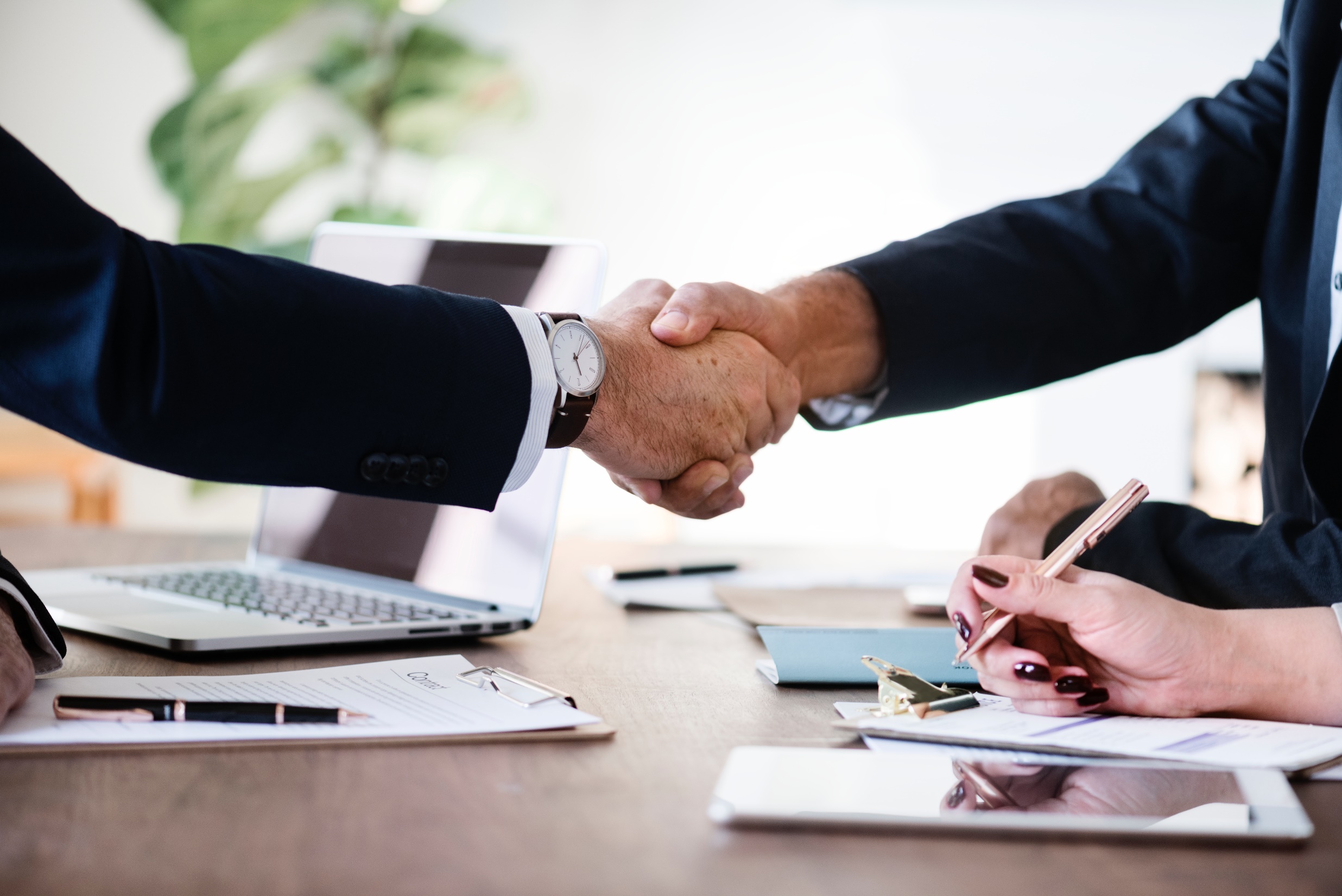 單一投資窗口
確保過程順利
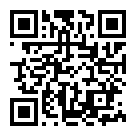 https://investtaiwan.nat.gov.tw
47
47
附錄 :僑外投資負面表列—禁止及限制僑外人投資業別項目
(2013年6月17日修改)
1.禁止僑外人投資業別
48
附錄 :僑外投資負面表列—禁止及限制僑外人投資業別項目
(2013年6月17日修改)
1.禁止僑外人投資業別
49
附錄 :僑外投資負面表列—禁止及限制僑外人投資業別項目
(2013年6月17日修改)
2.限制僑外人投資業別
50
附錄 :僑外投資負面表列—禁止及限制僑外人投資業別項目
(2013年6月17日修改)
2.限制僑外人投資業別
51
附錄 :僑外投資負面表列—禁止及限制僑外人投資業別項目
(2013年6月17日修改)
2.限制僑外人投資業別
備註：1.社會保險業、學校、醫院等性質為公益法人，非營利事業，爰不列入僑外投資負面表列。
　　　2.本表行業分類方式係依據行政院一百年三月一日實施之「中華民國行業標準分類(第九次修訂)」。
52